TRƯỜNG THCS HỒNG THÁI ĐÔNGTỔ KHOA HỌC TỰ NHIÊN
Giáo viên: Lương Thị Thu Huyền

Năm học 2023-2024
KHỞI ĐỘNG
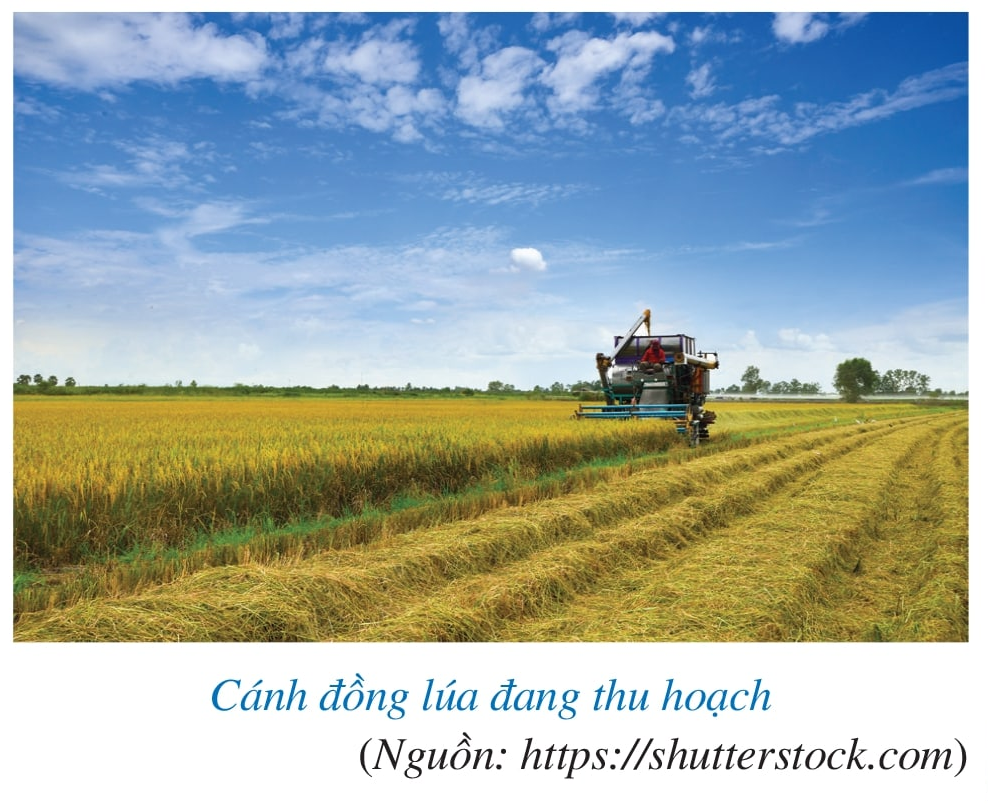 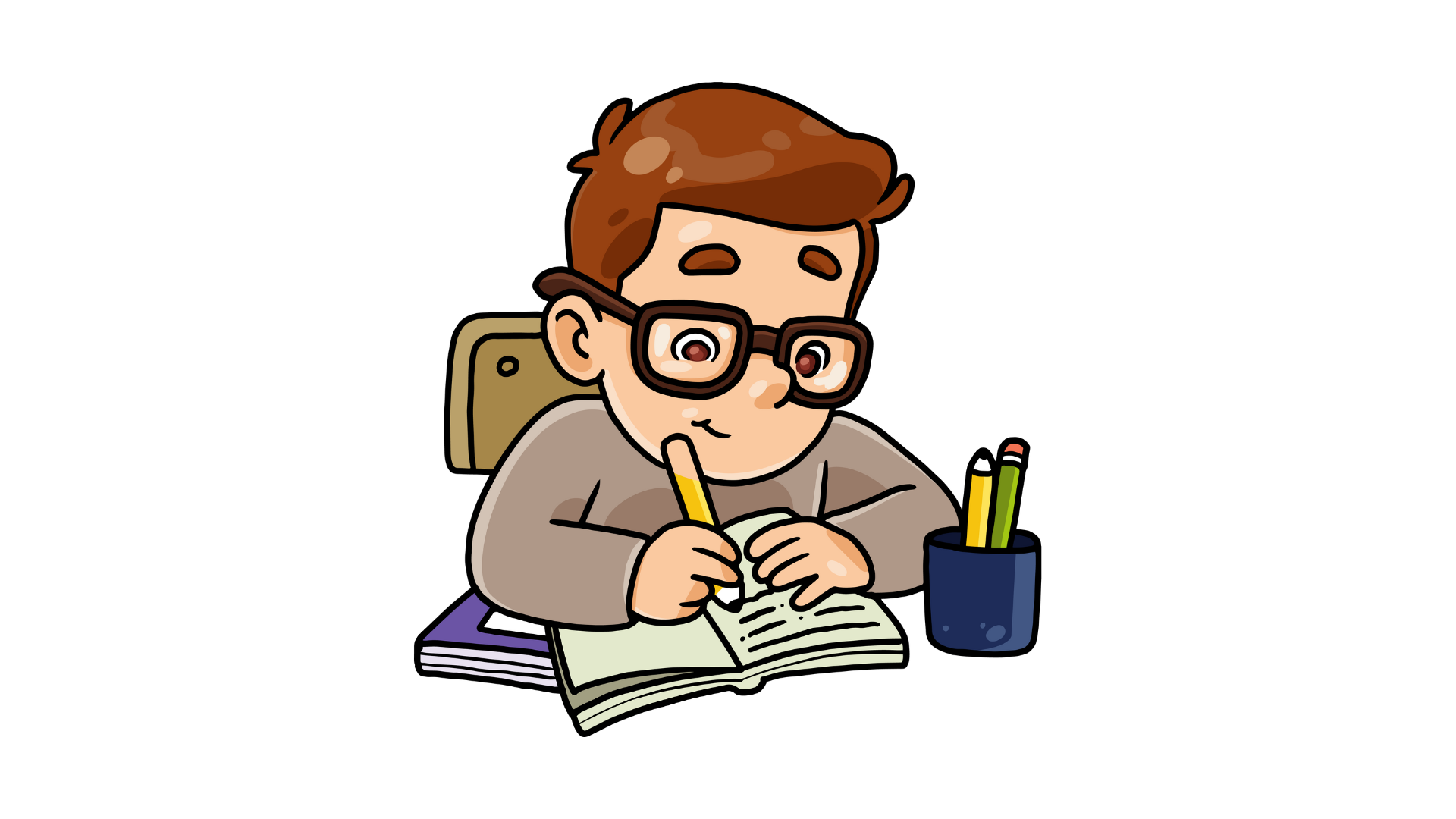 NỘI DUNG BÀI HỌC
I.
Hàm số bậc nhất
II.
Ứng dụng
I.
HÀM SỐ BẬC NHẤT
HĐ.
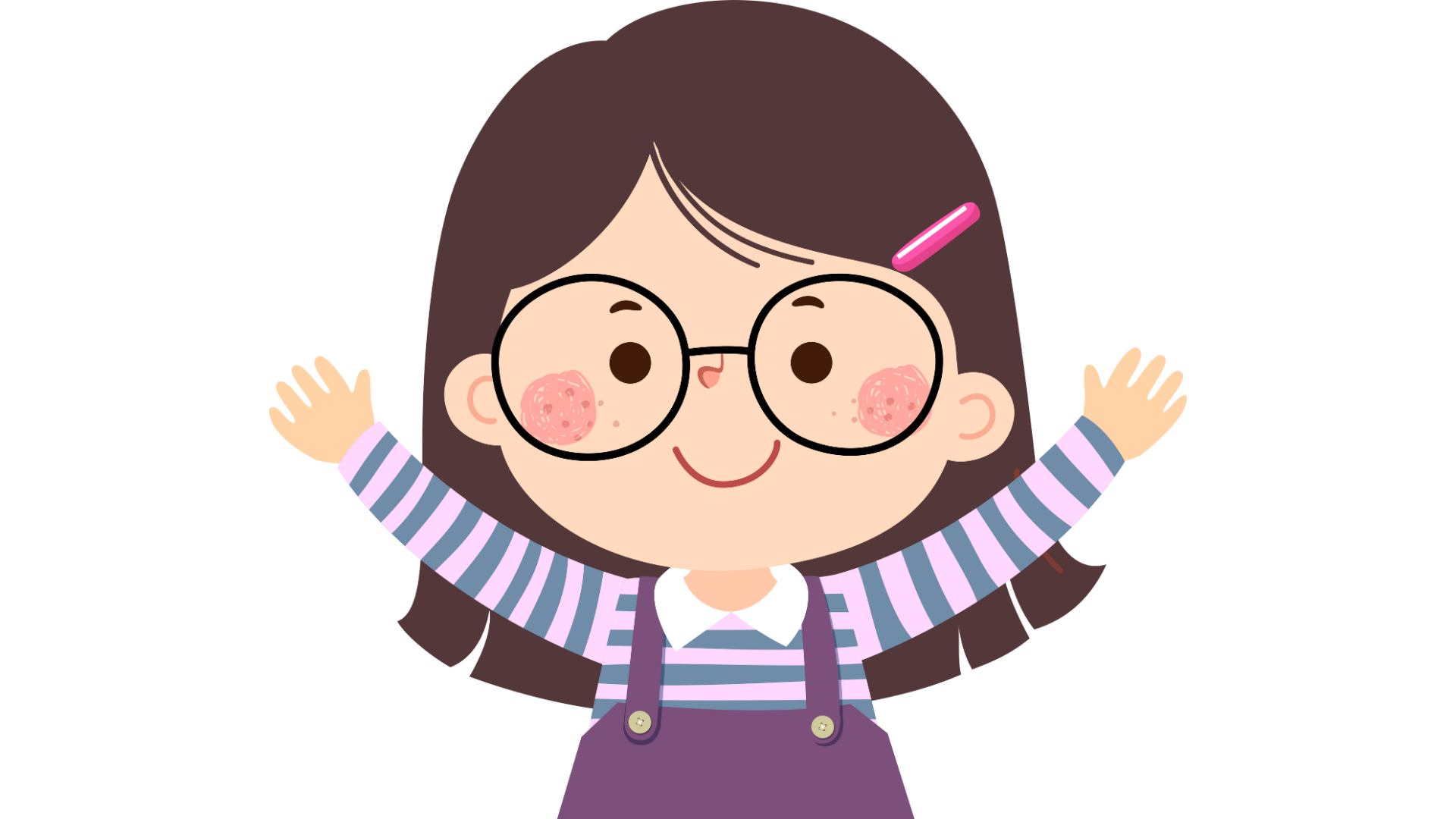 KẾT LUẬN
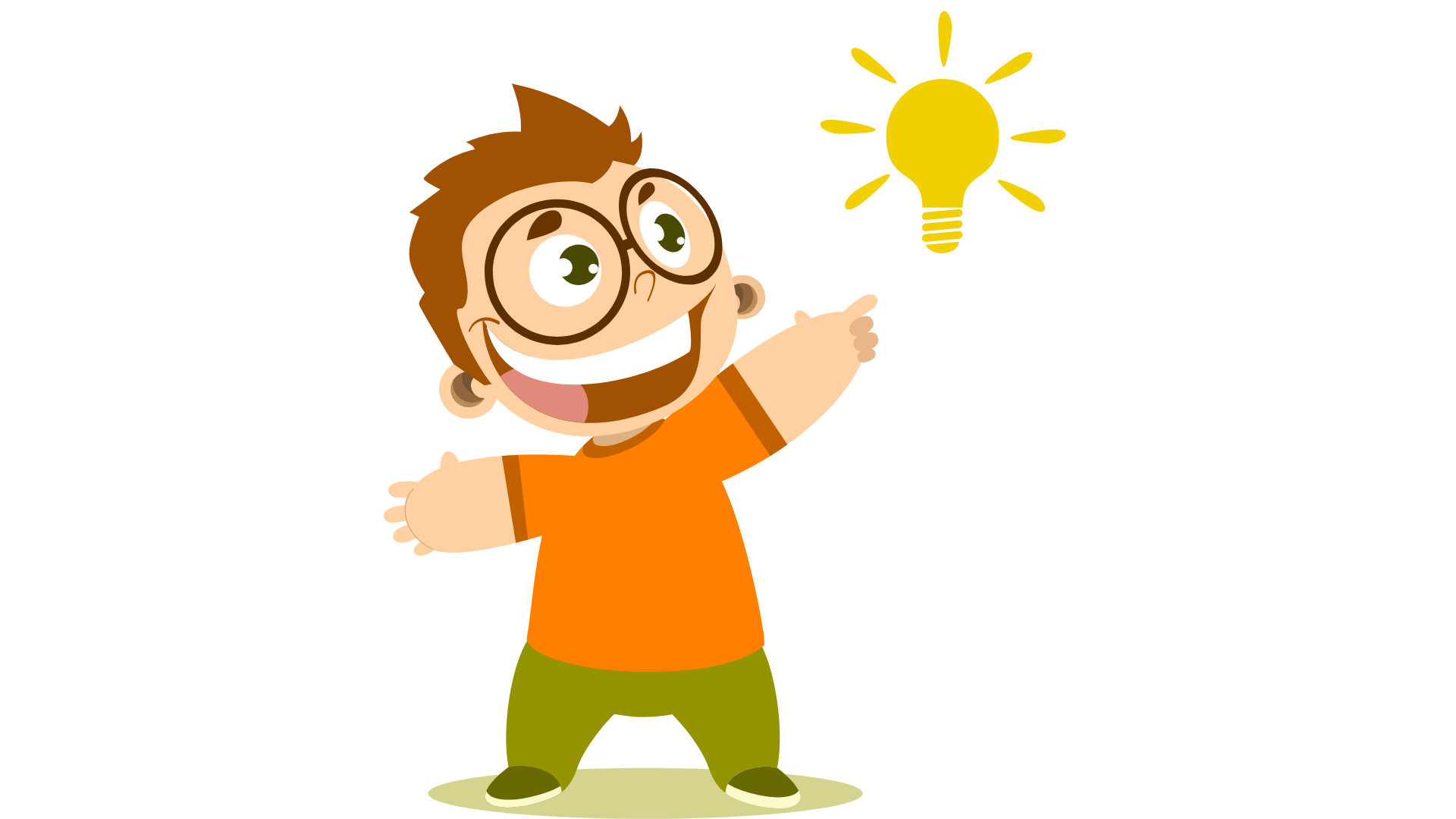 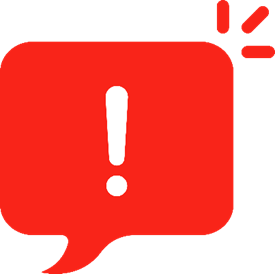 Ví dụ 1
Giải
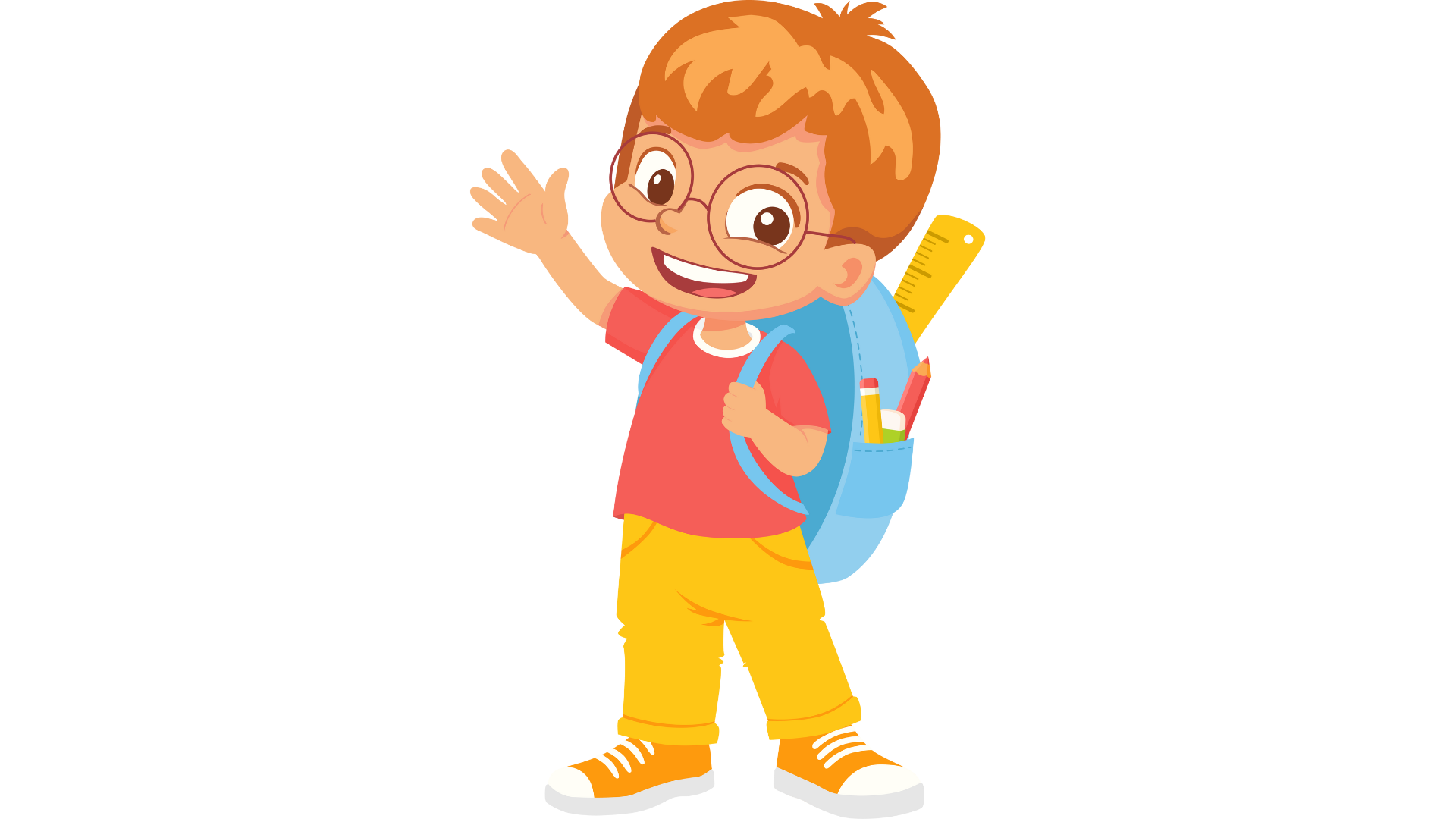 Luyện tập 1
Giải
Ví dụ 2
Giải
Luyện tập 2
Giải
II.
ỨNG DỤNG
Giá bán 1 kg vải thiều loại I là 35 000 đồng
Ví dụ 3
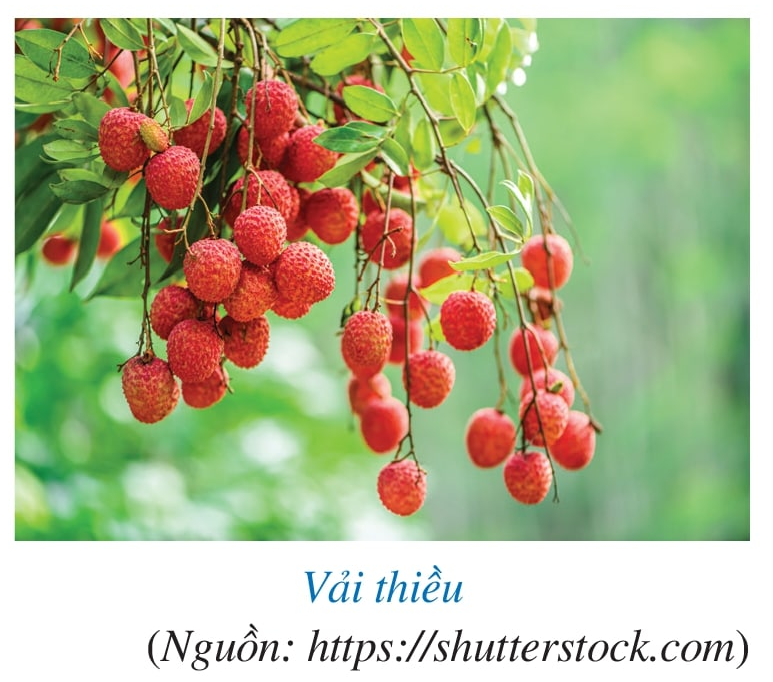 Ví dụ 3
Giải
Ví dụ 4
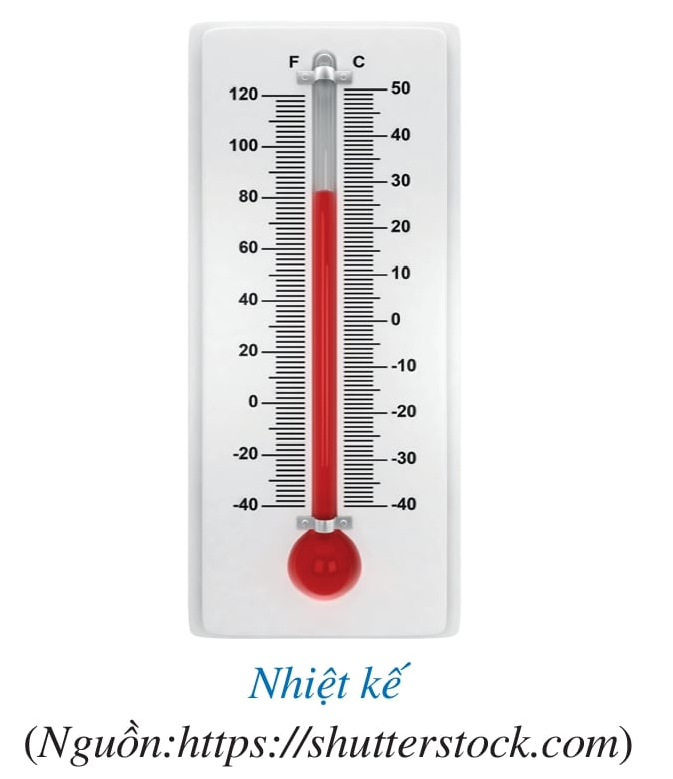 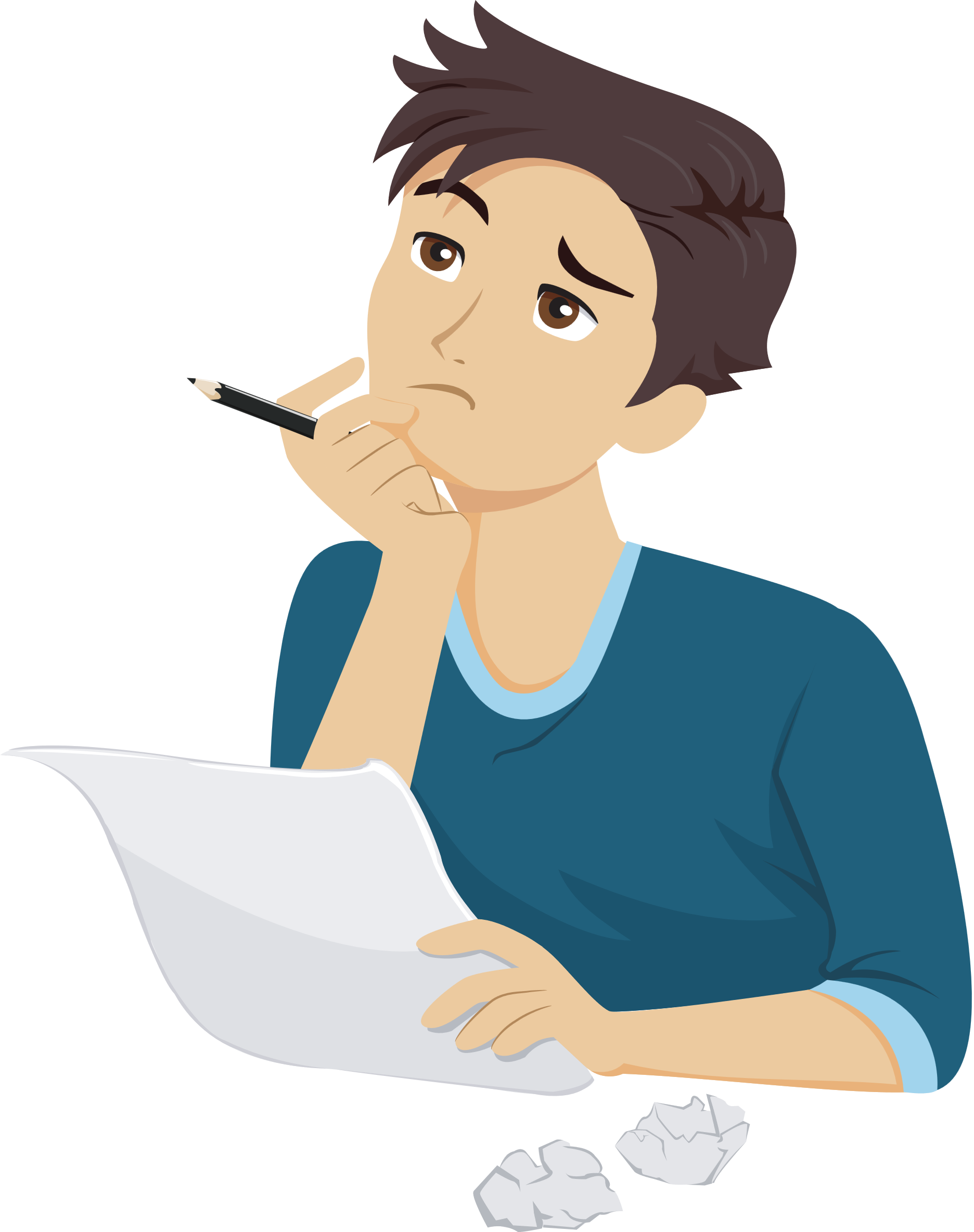 Ví dụ 4
Giải
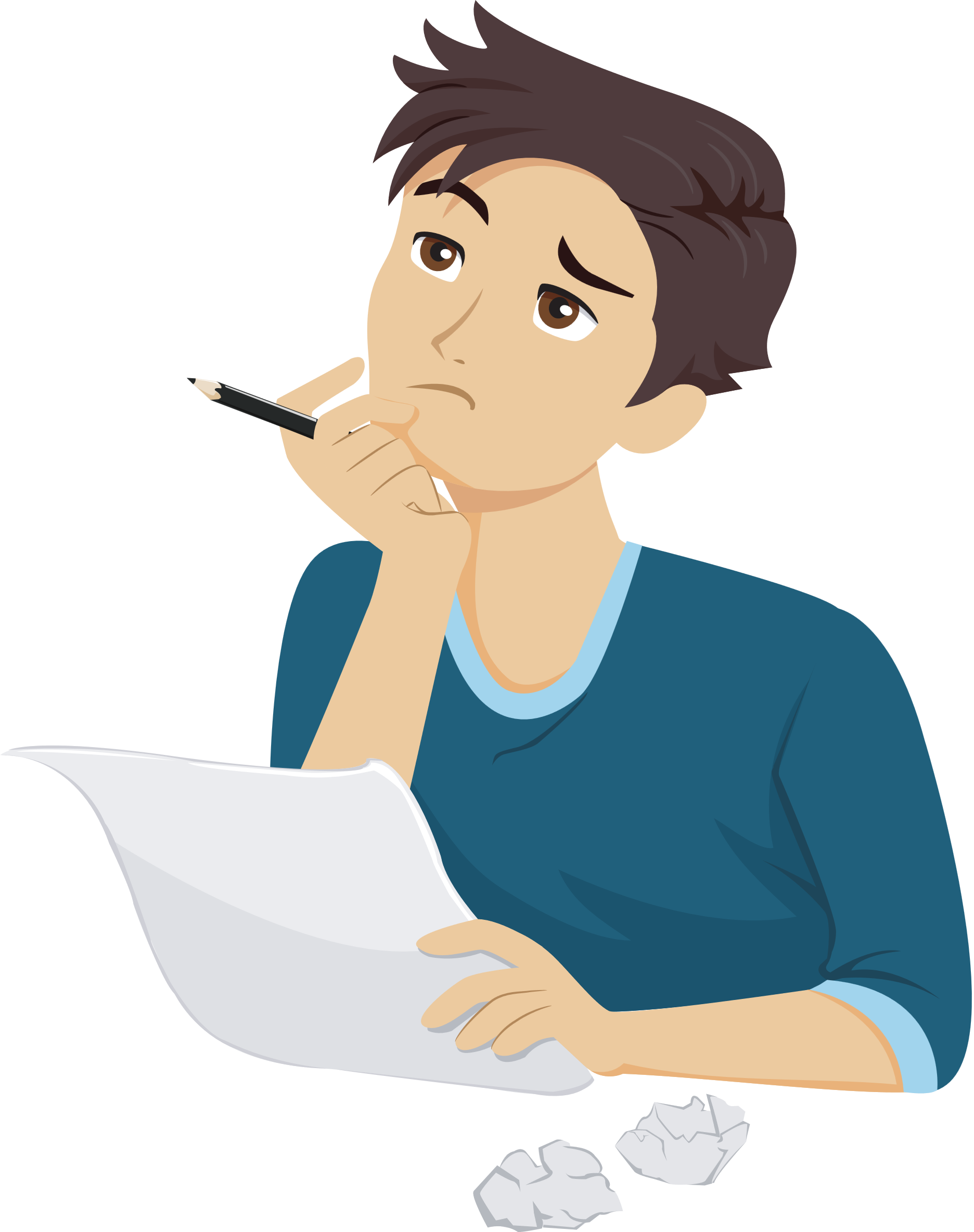 Ví dụ 5
Ở dưới mặt biển, khi độ sâu tăng thêm 1 m thì áp suất nước tăng thêm xấp xỉ 10 300 N/m2 (Nguồn: Theo Bài tập Vật lí 8, NXB Giáo dục Việt Nam, năm 2011)
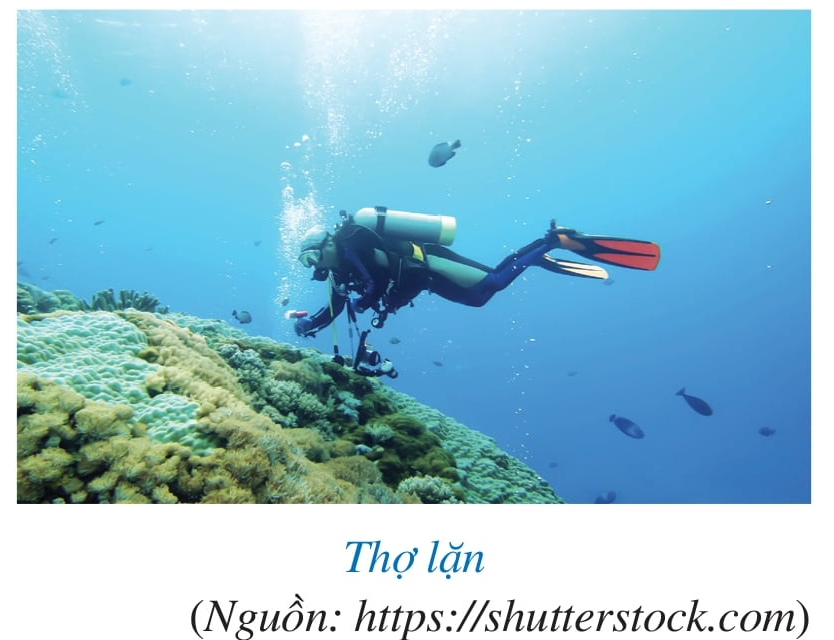 c) Một người thợ lặn chịu được áp suất tối đa là 505 000 (N/m2). Hỏi người thợ lặn đó chỉ có thể lặn tới độ sâu tối đa là bao nhiêu mét để đảm bảo an toàn?
Ví dụ 5
Giải
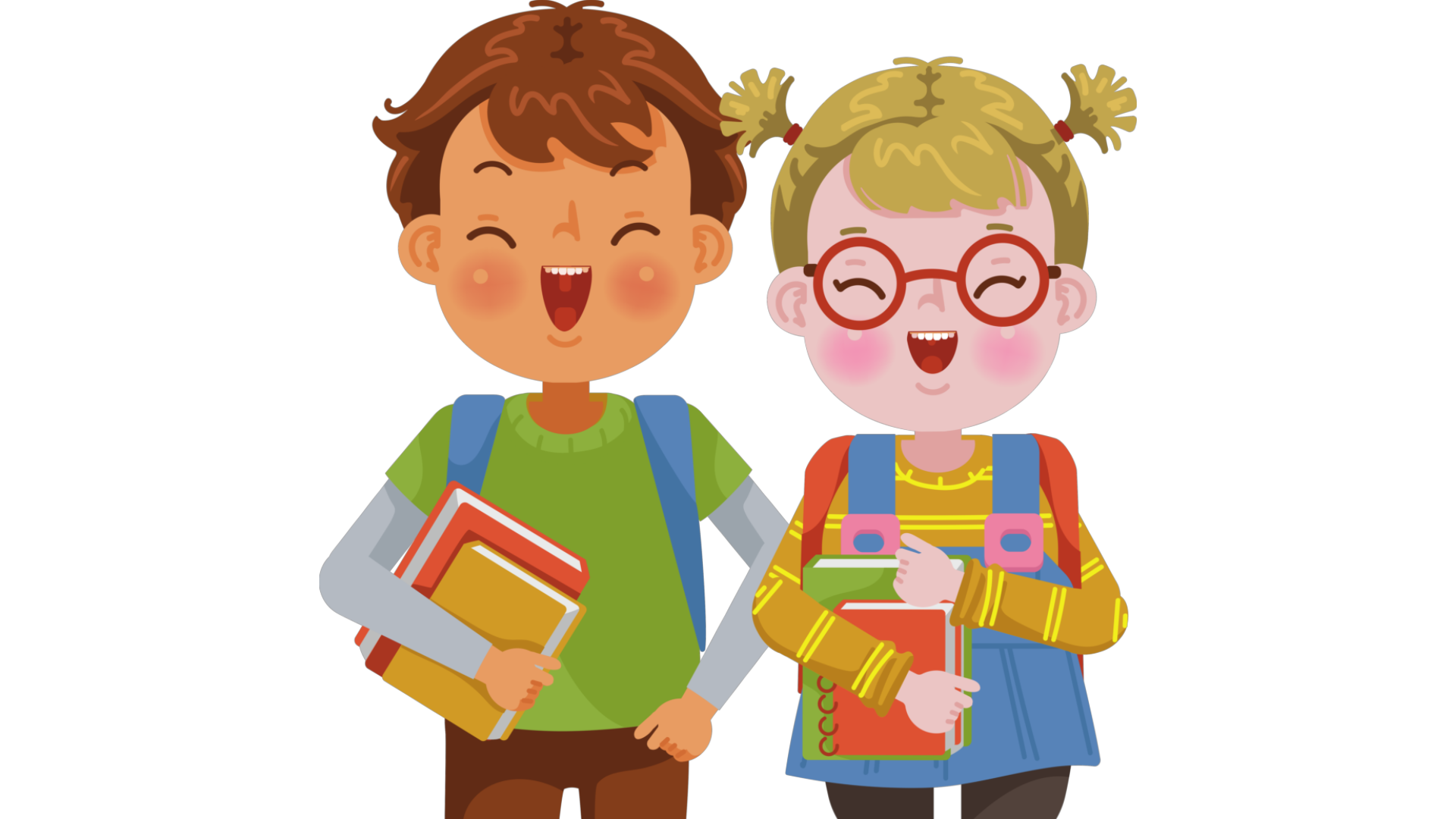 Nếu hiện tại nước Anh là mùa đông thì London ở múi giờ + 0, Hà Nội ở múi giờ + 7. Giả sử vào thời điểm mùa đông của nước Anh, giờ London là x (giờ), giờ Hà Nội là y (giờ). Viết công thức biểu thị y theo x. Hỏi y có phải là hàm số bậc nhất của x hay không?
Luyện tập 3
Giải
LUYỆN TẬP
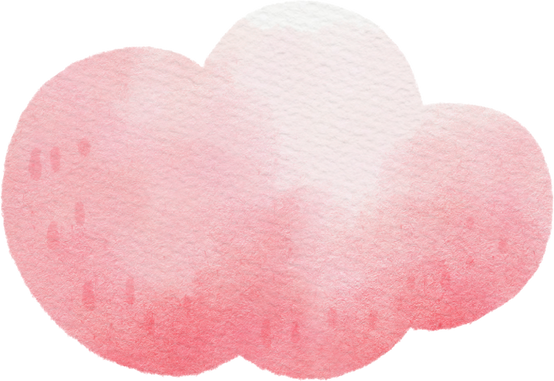 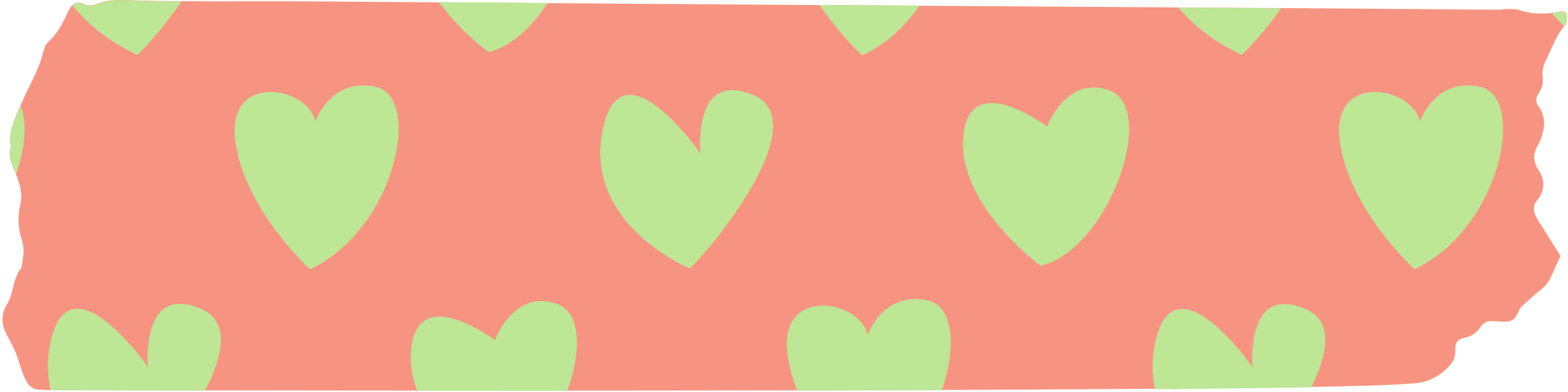 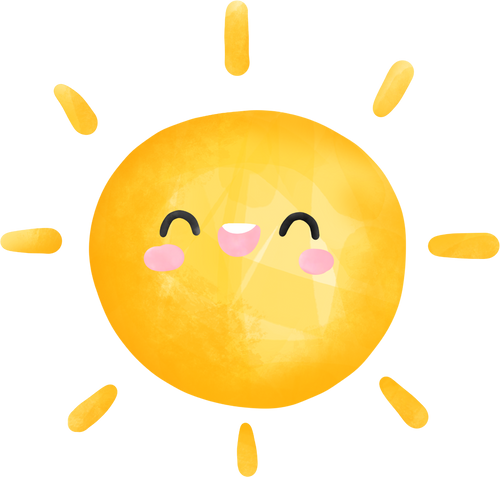 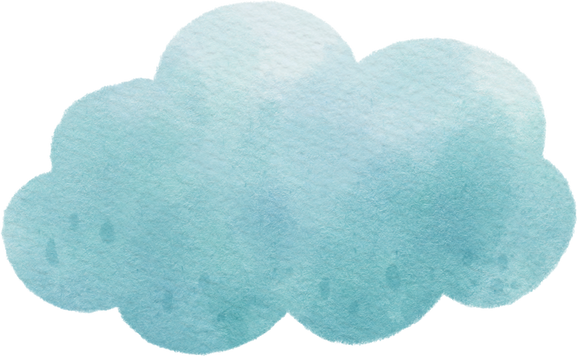 TƯỚI HOA TRONG CHẬU
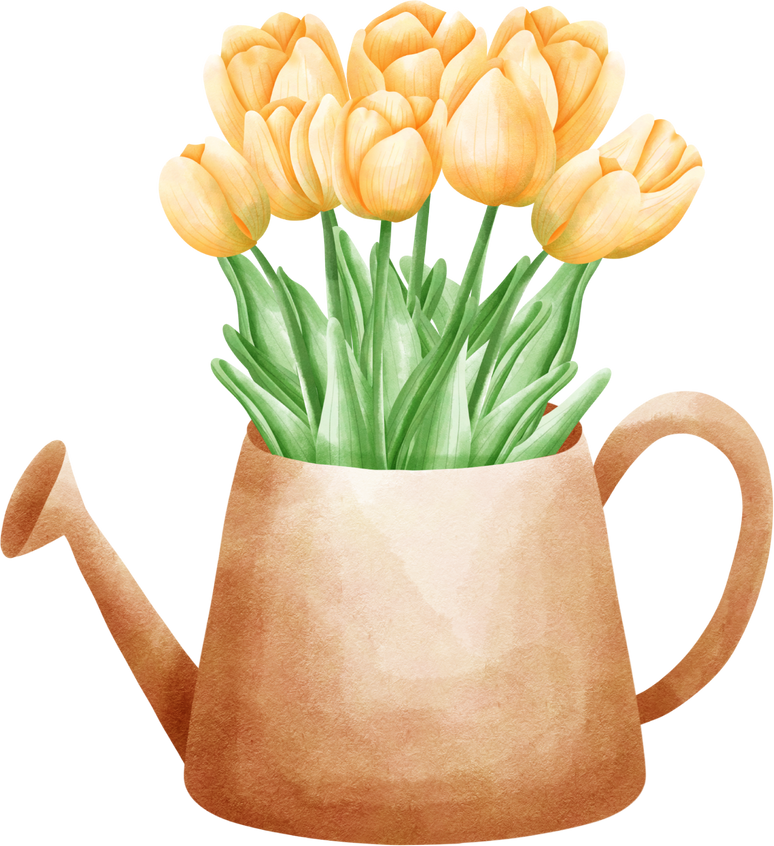 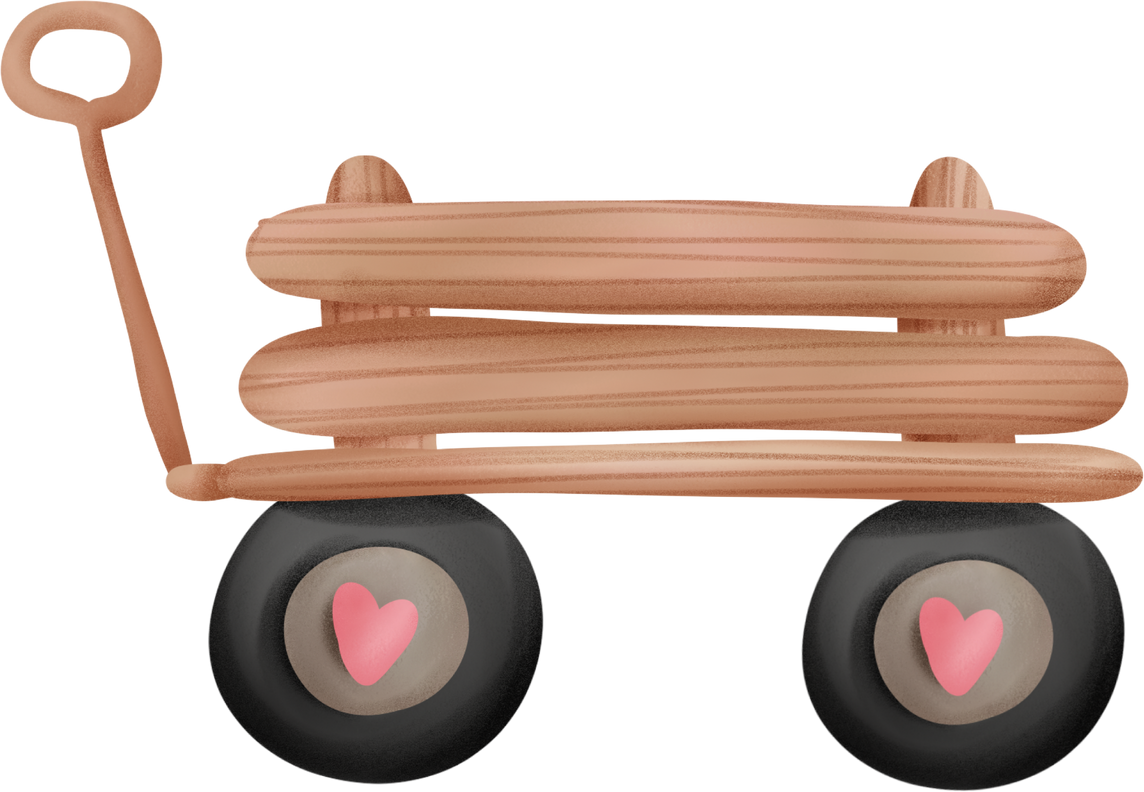 TRÒ CHƠI
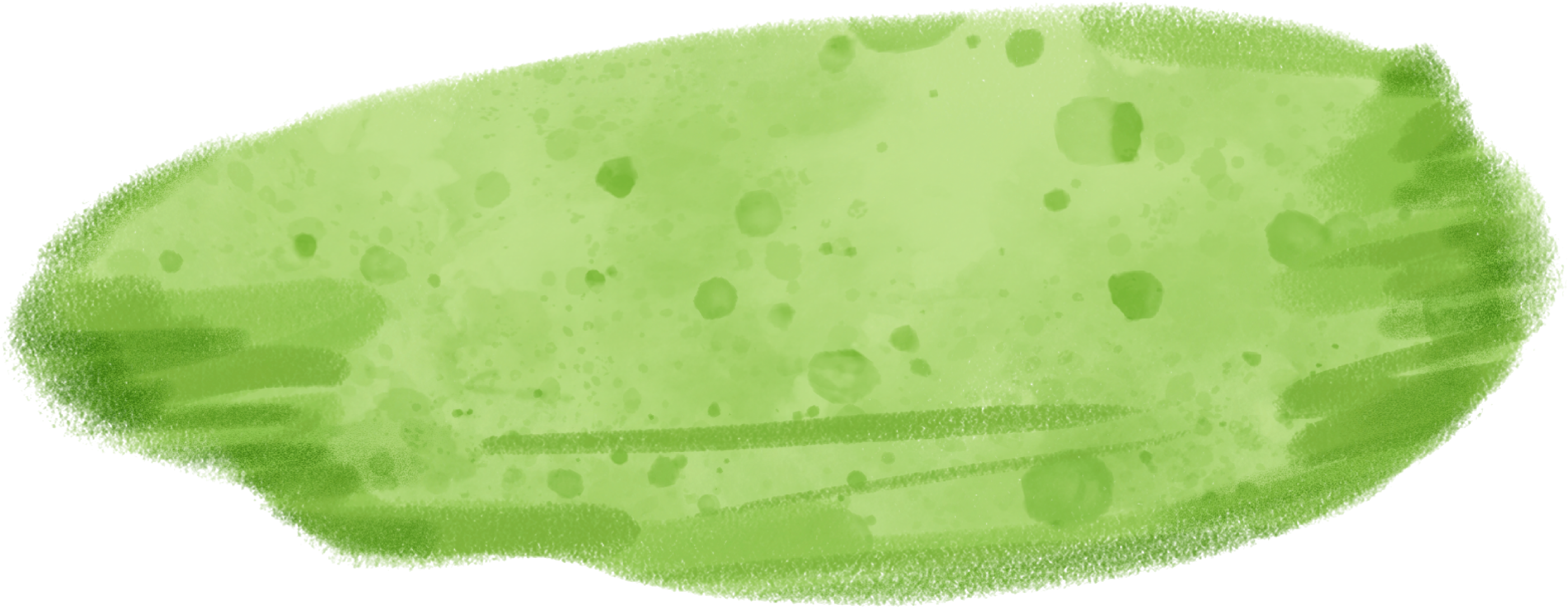 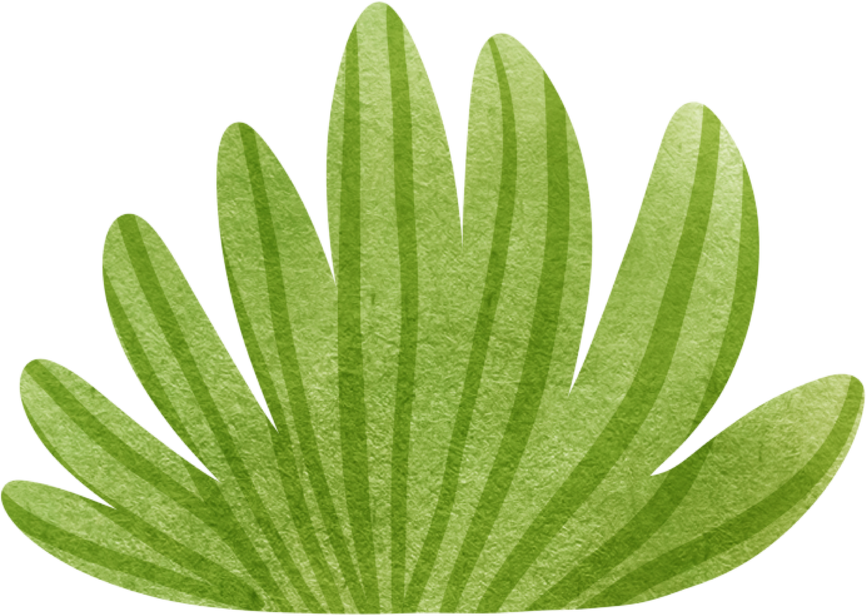 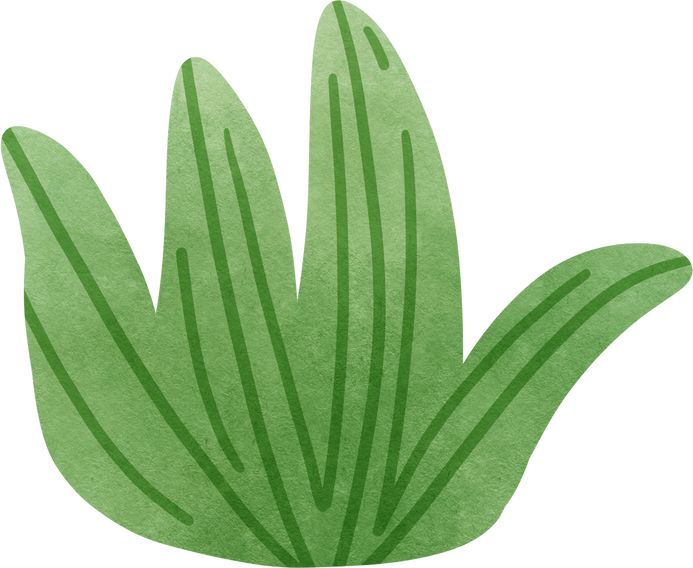 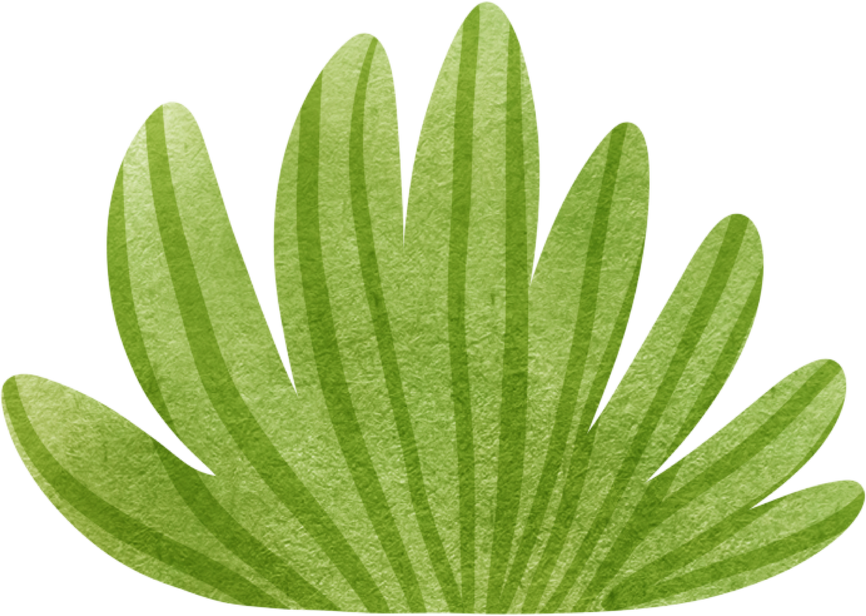 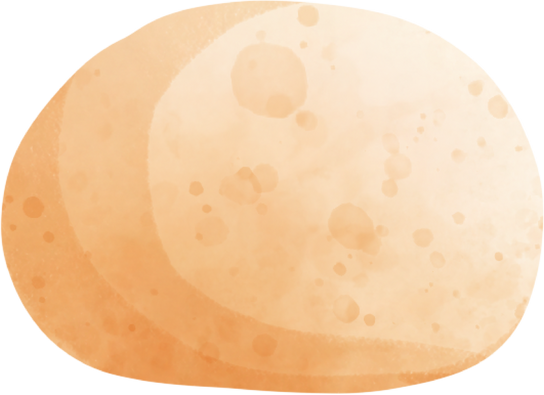 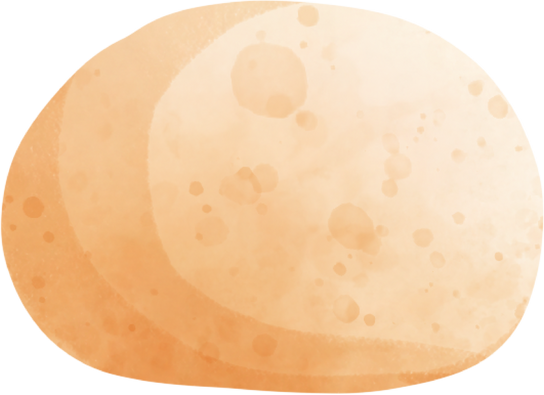 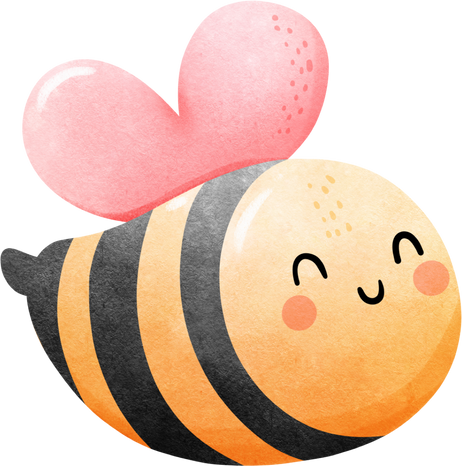 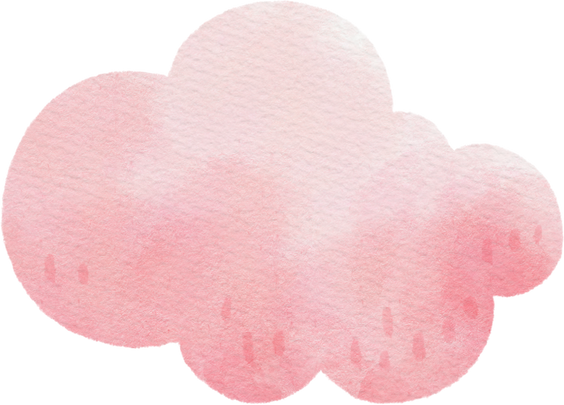 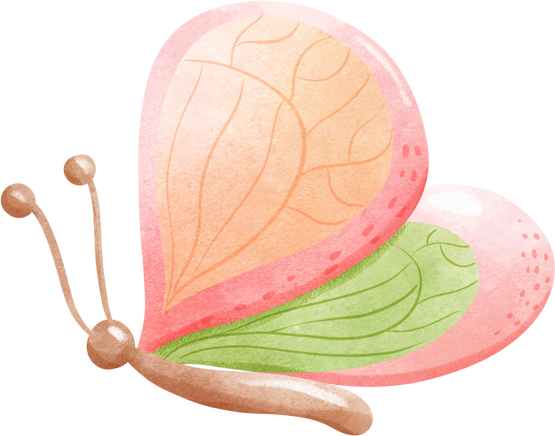 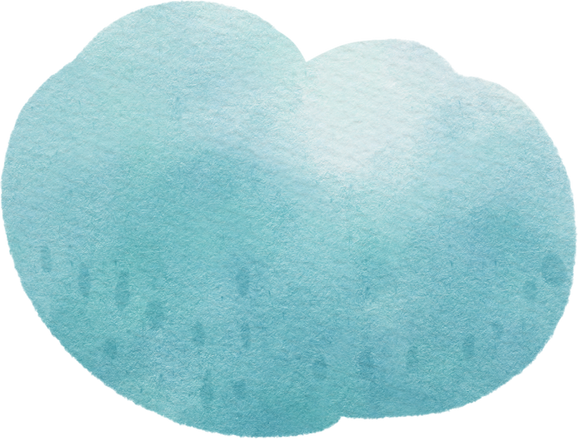 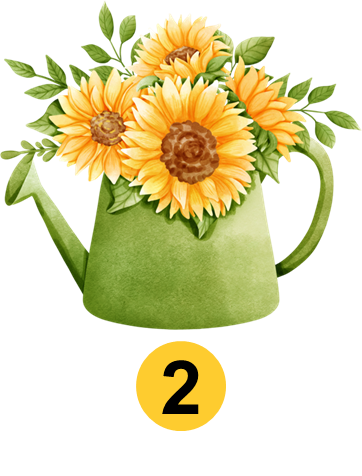 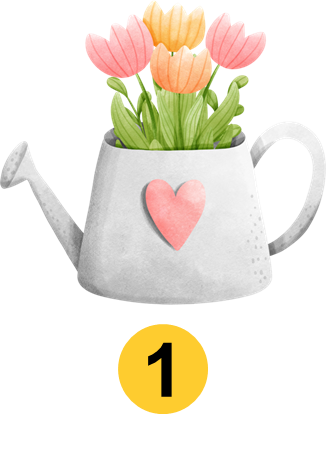 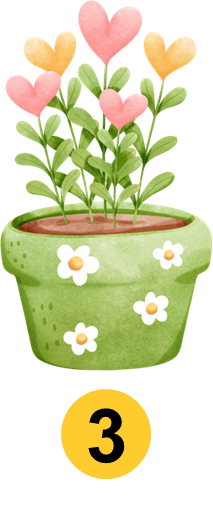 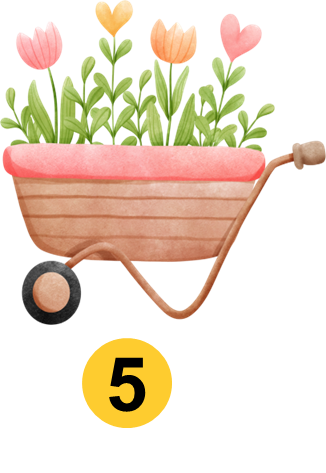 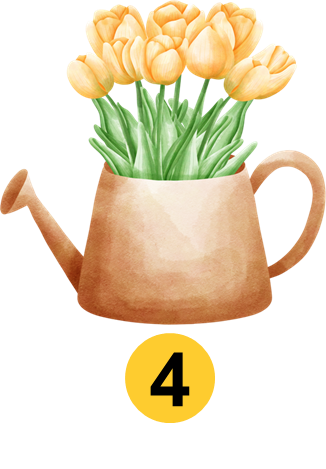 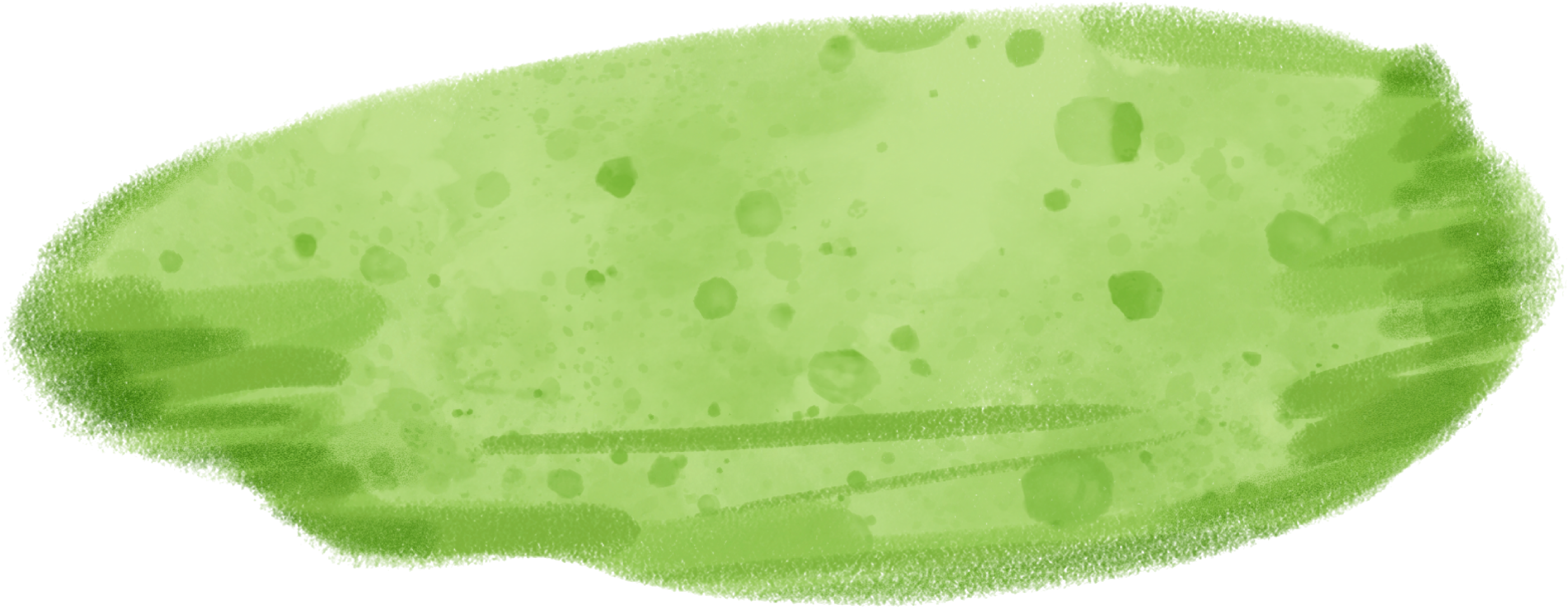 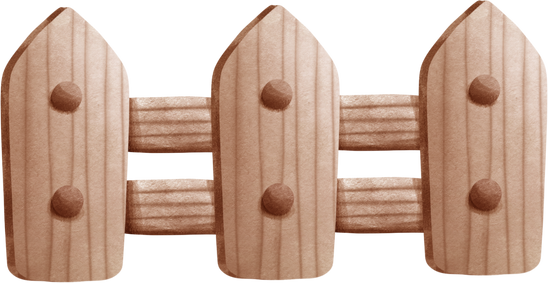 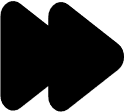 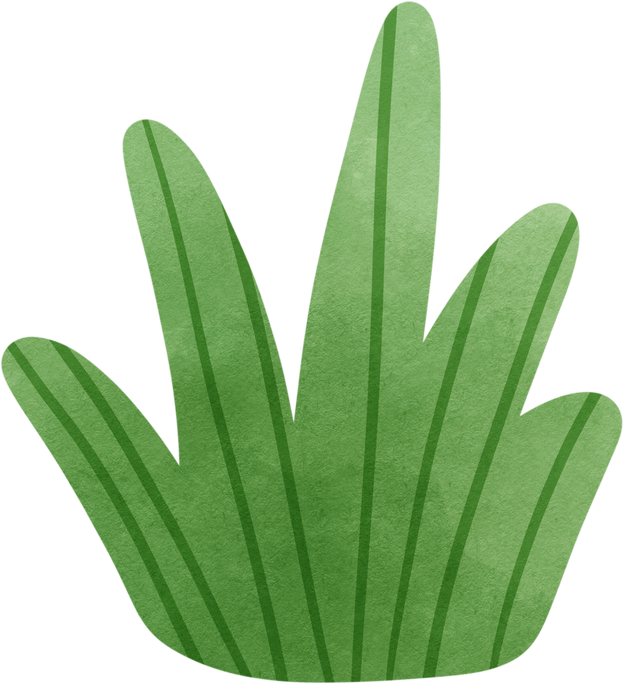 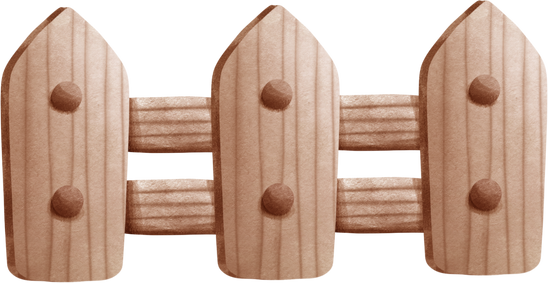 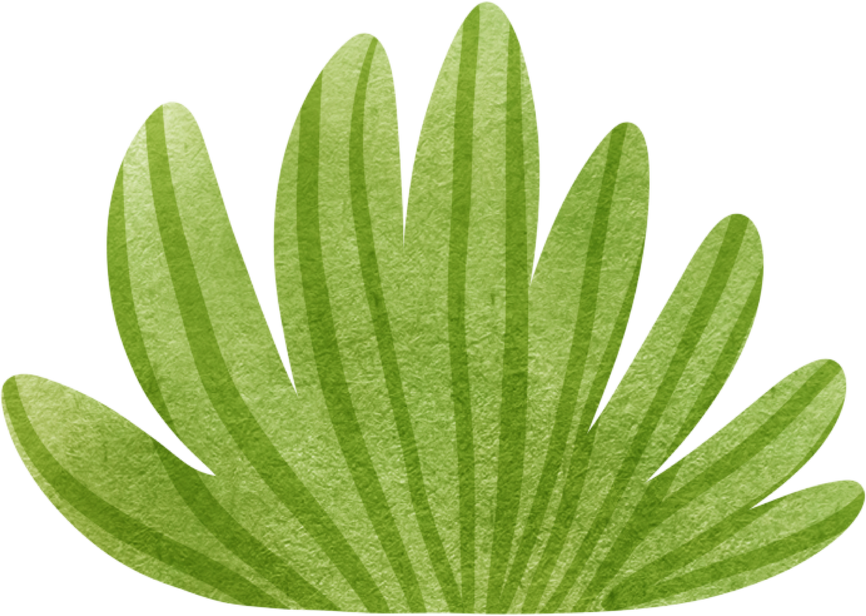 Câu hỏi 1: Đâu là một hàm số bậc nhất
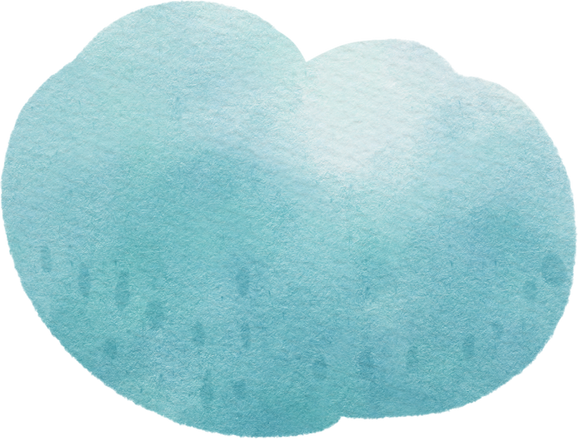 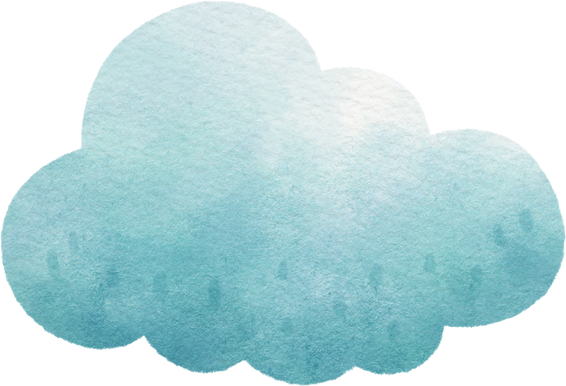 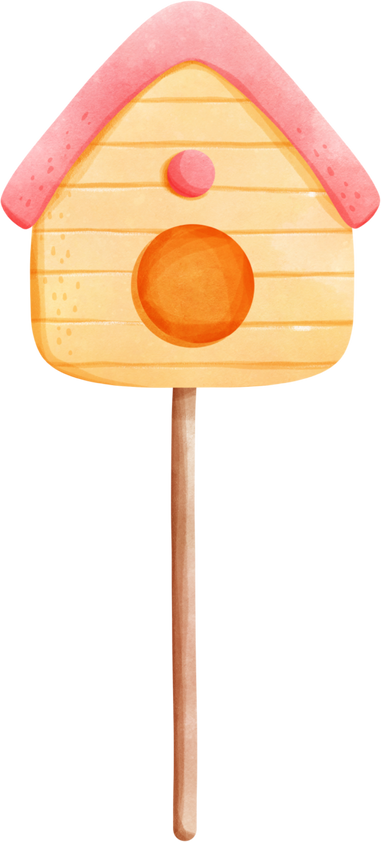 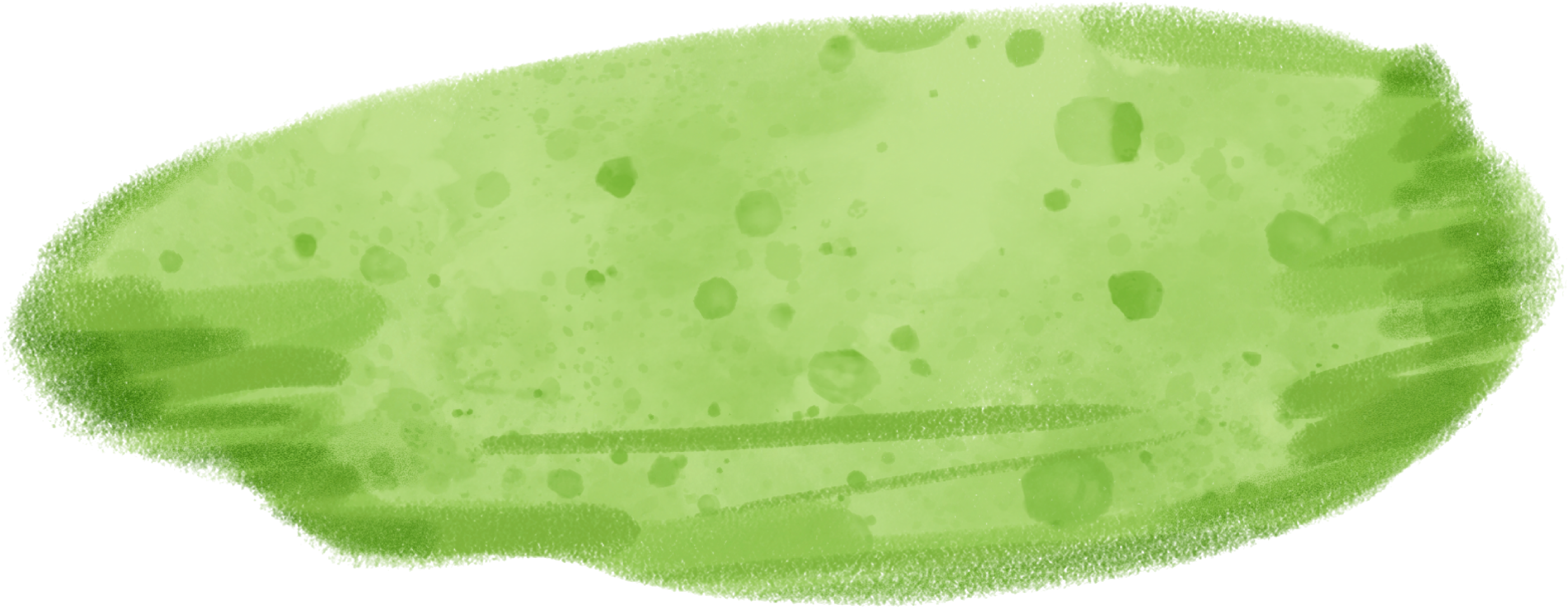 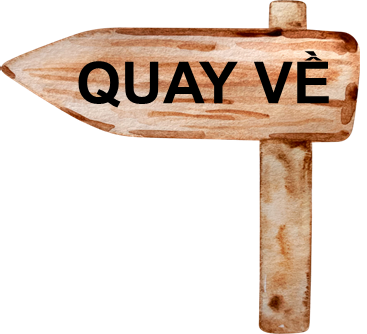 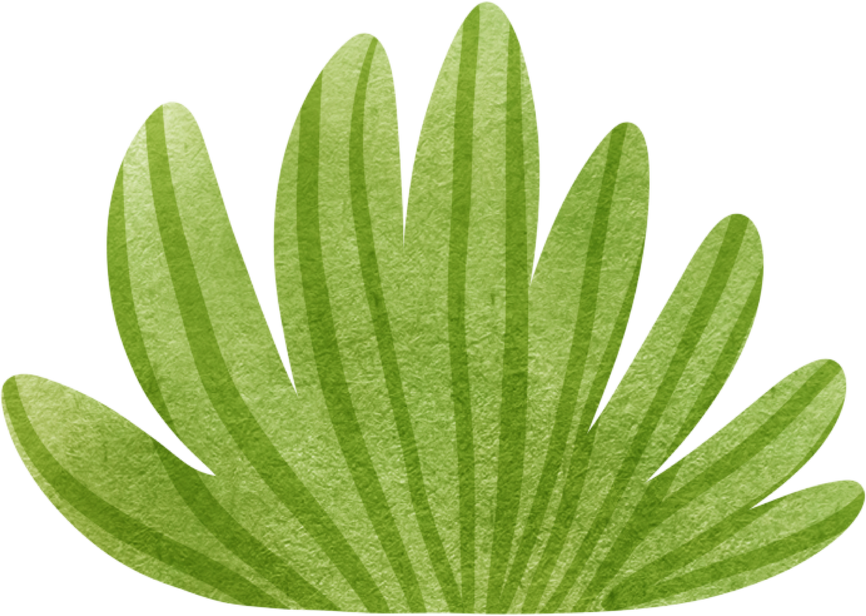 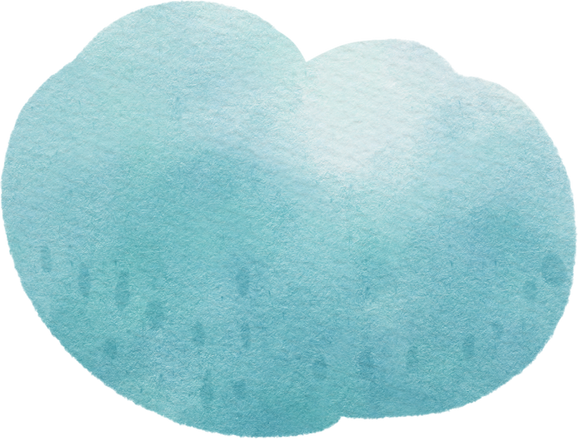 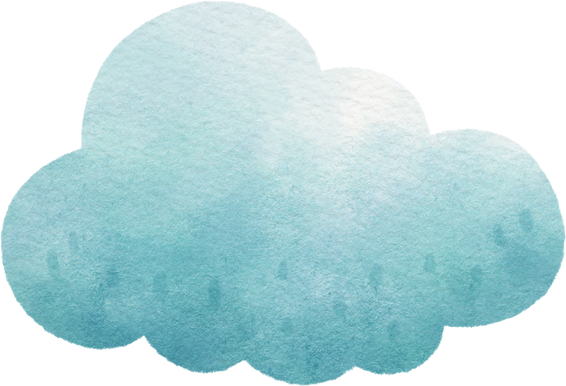 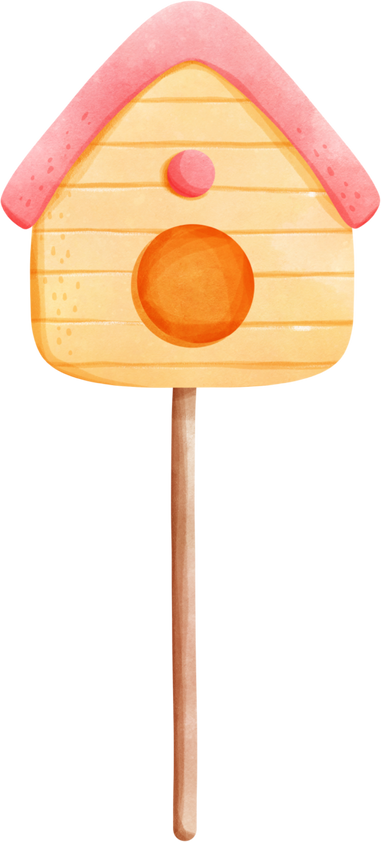 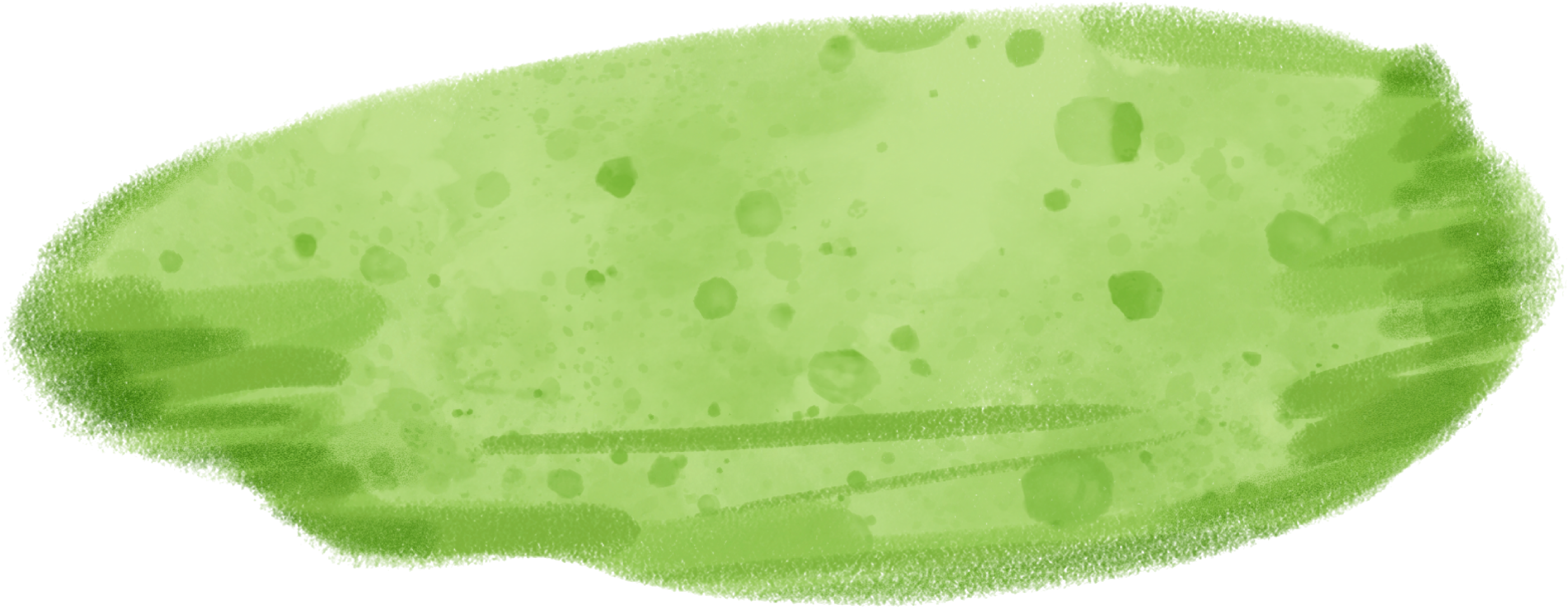 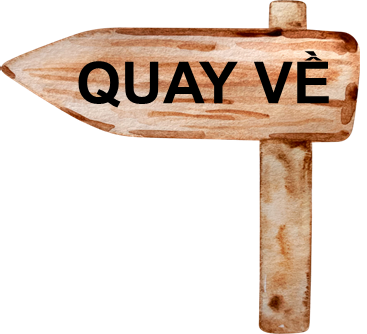 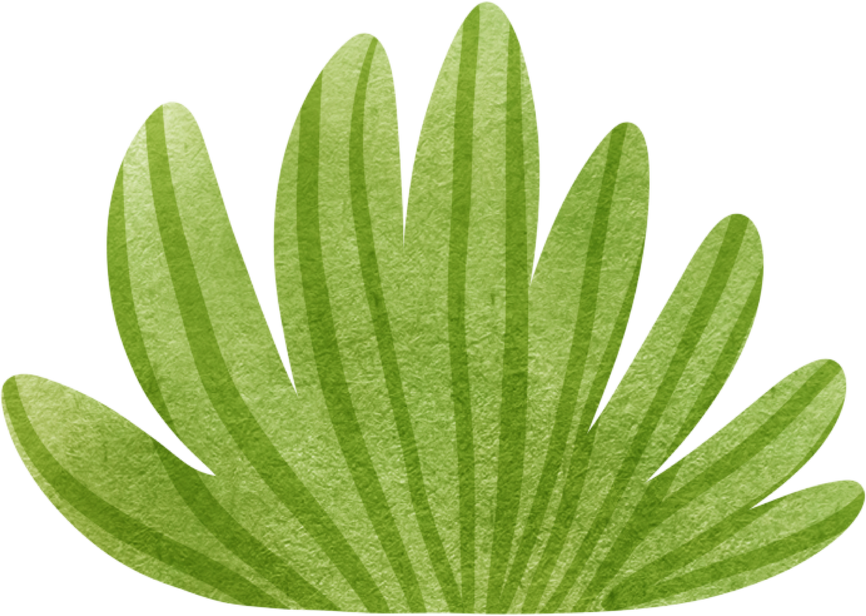 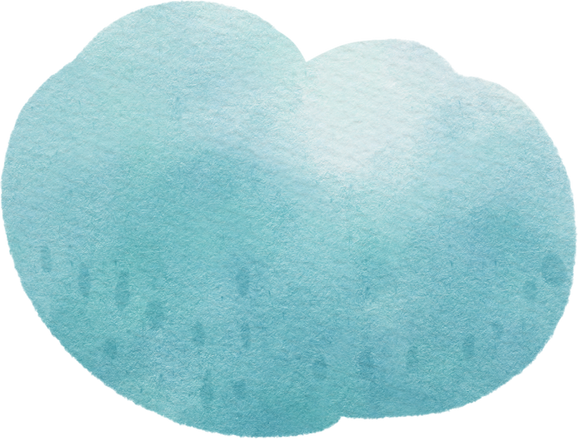 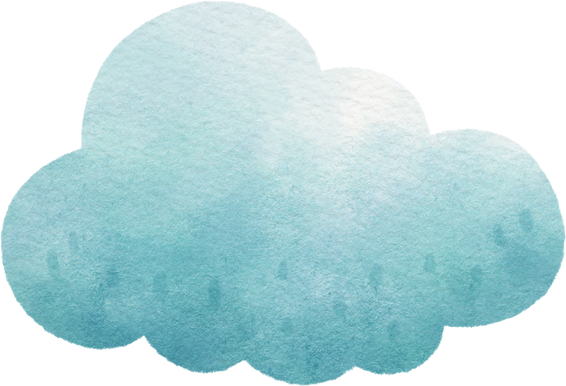 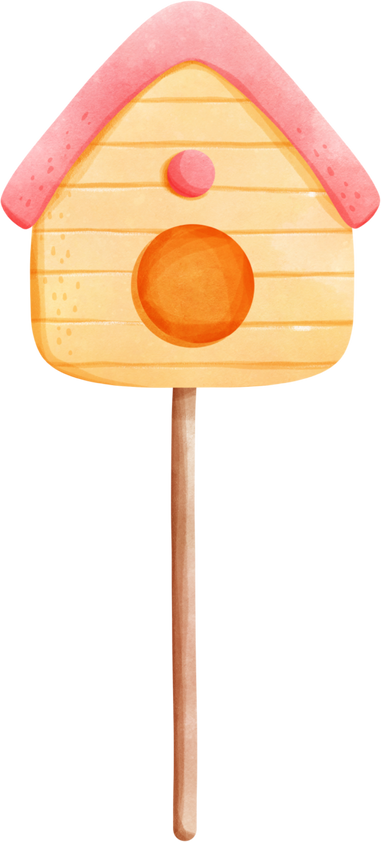 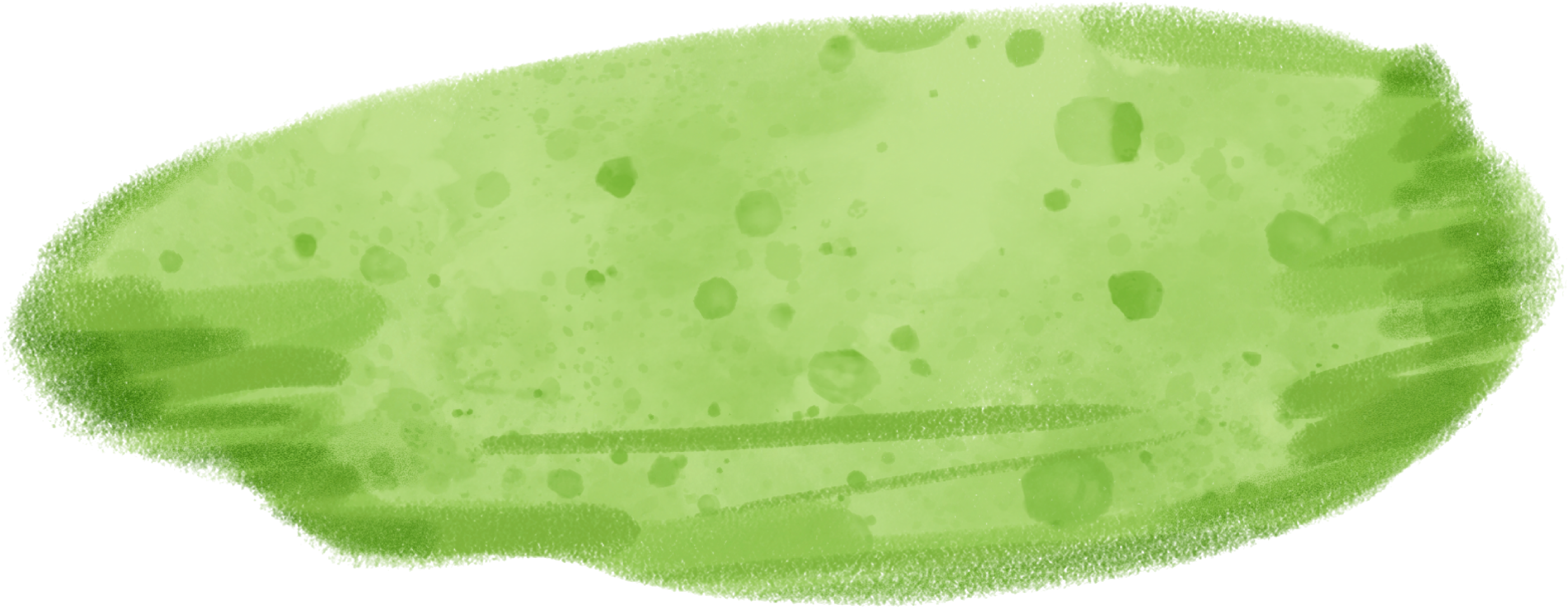 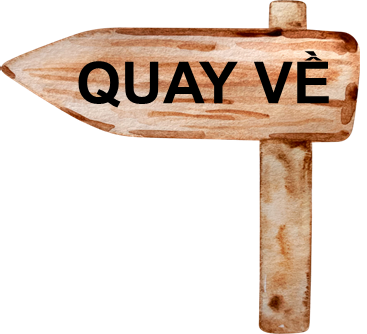 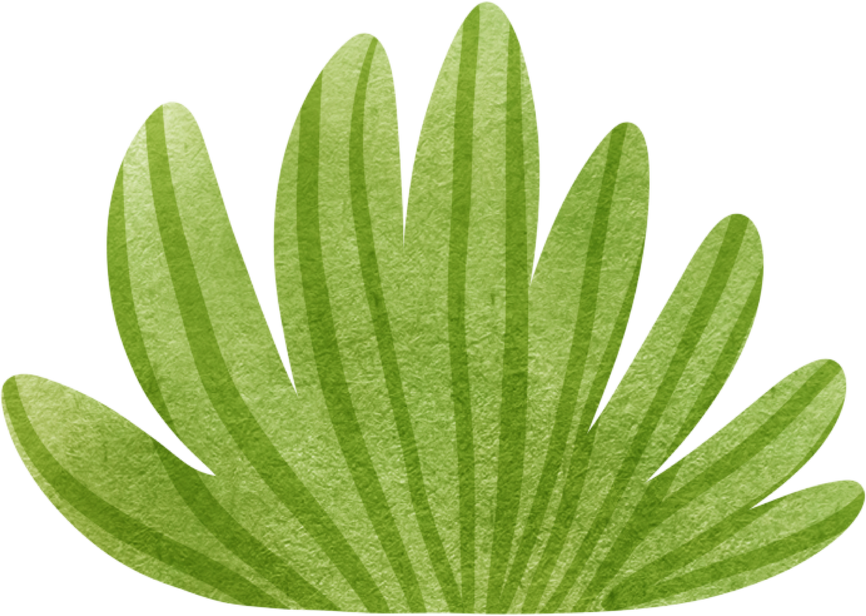 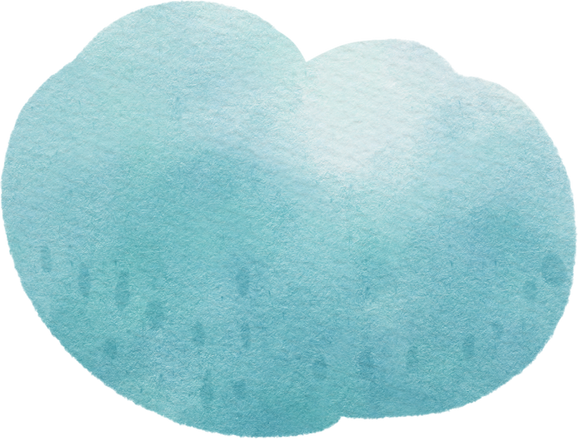 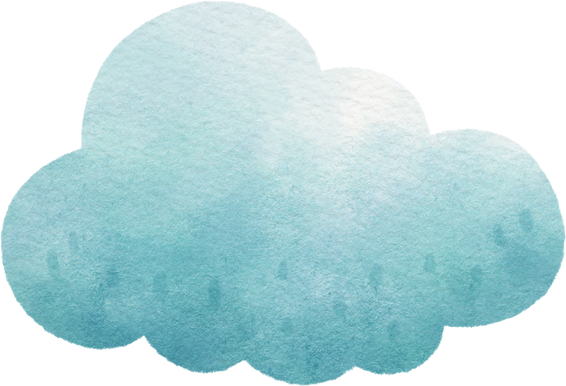 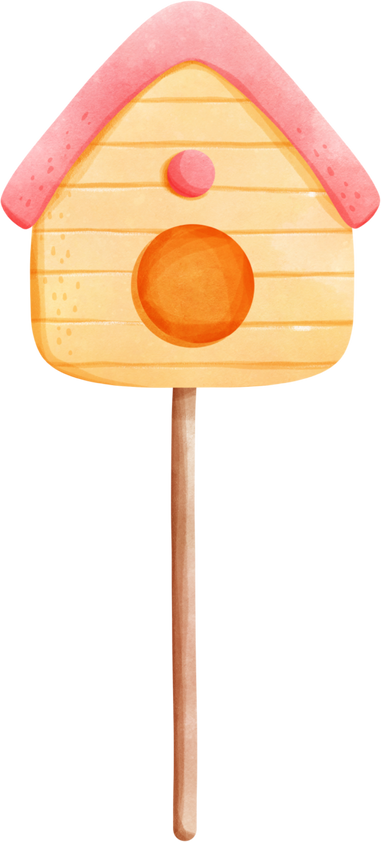 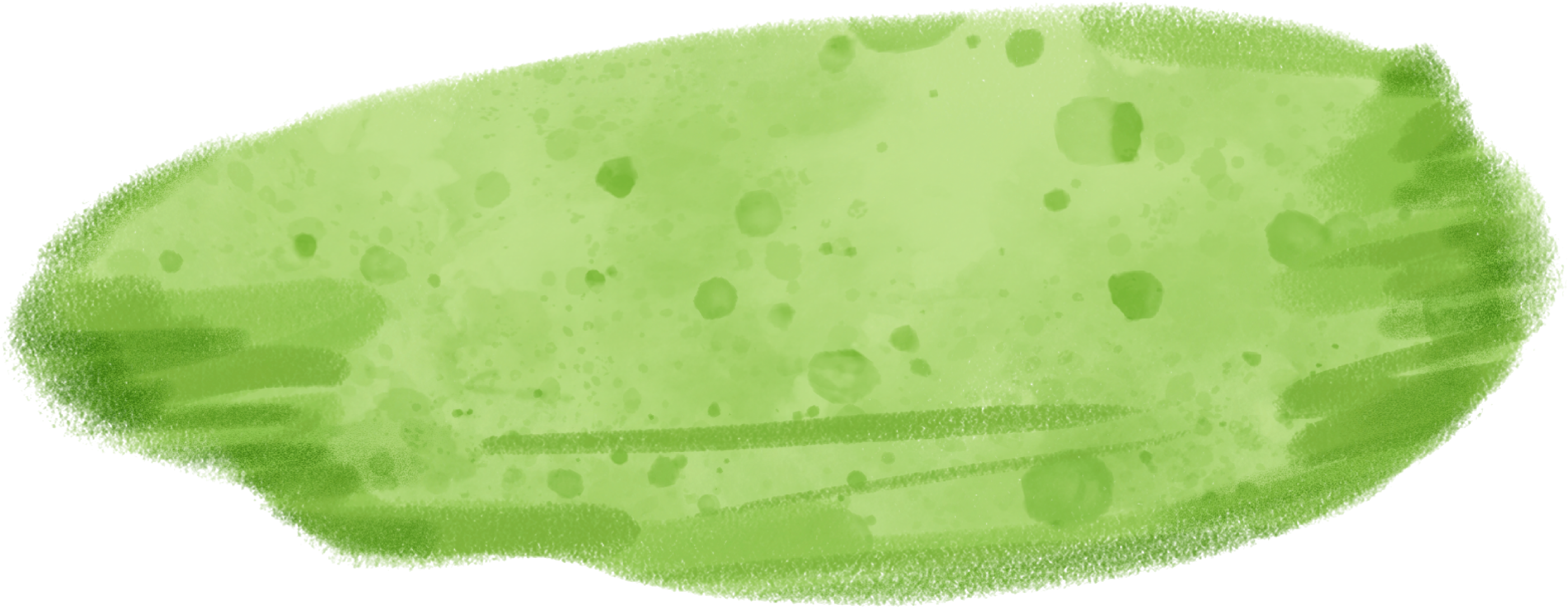 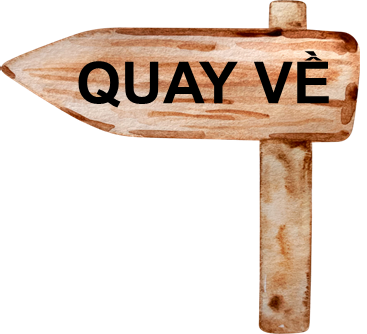 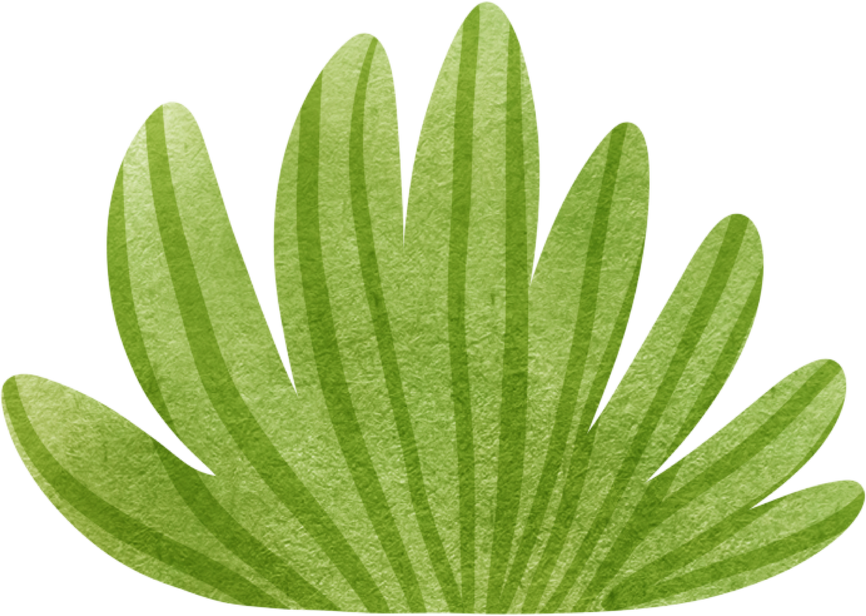 Câu hỏi 5: Xác định hàm số bậc nhất
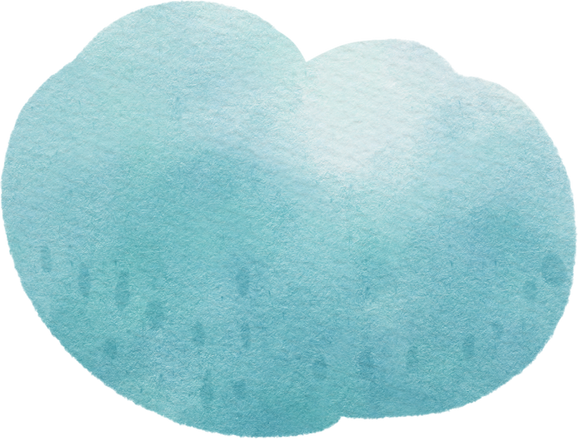 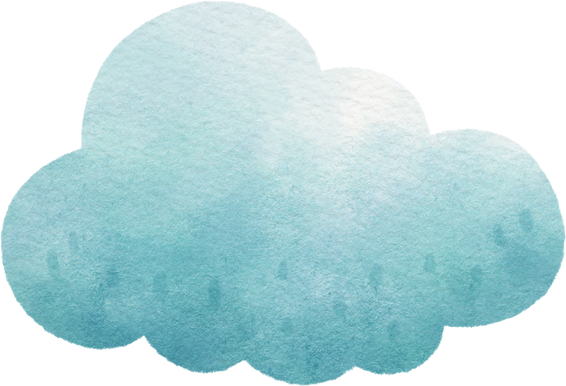 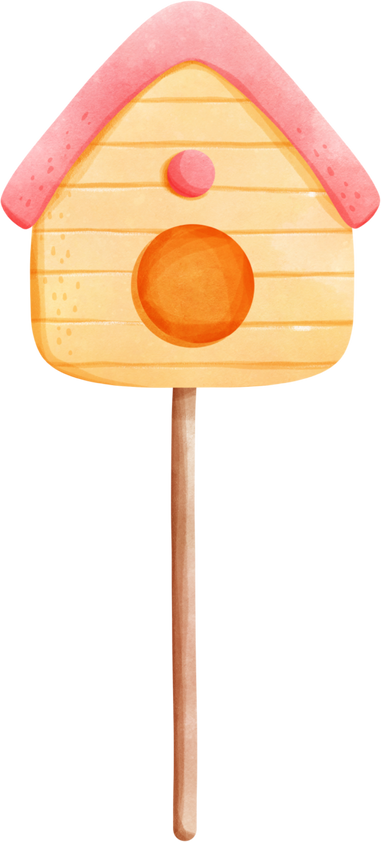 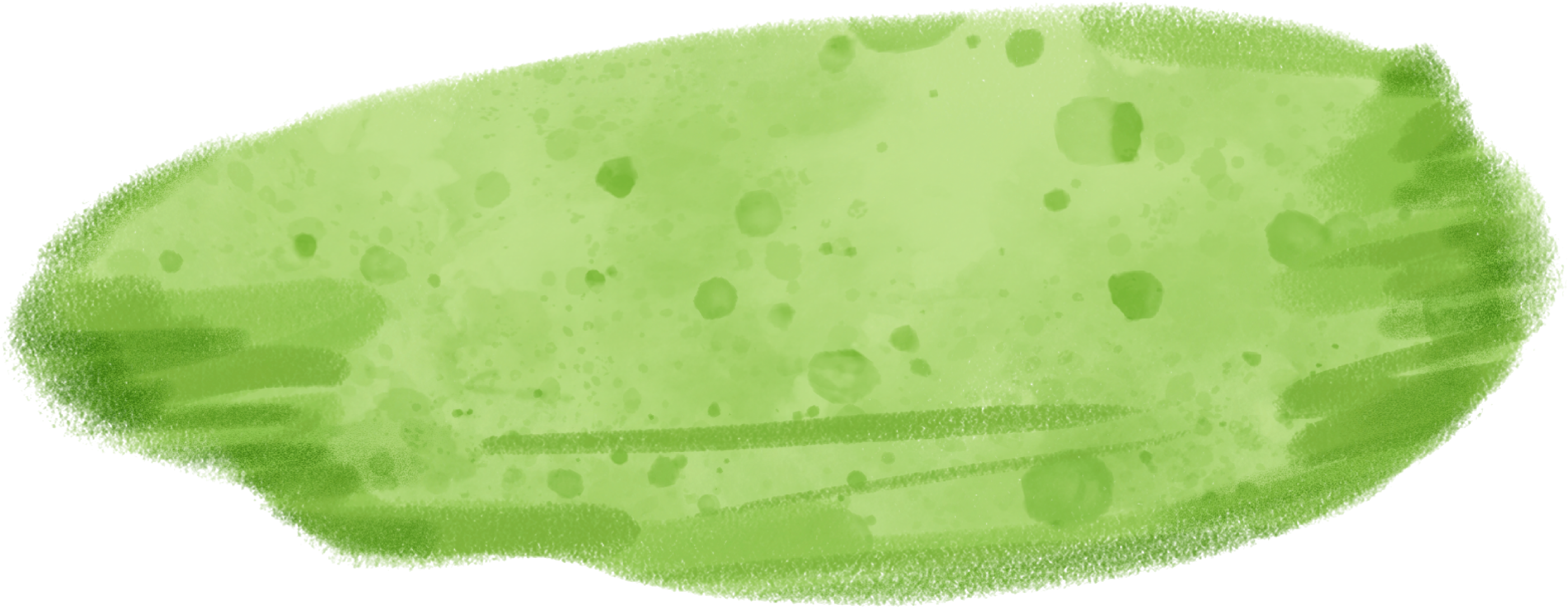 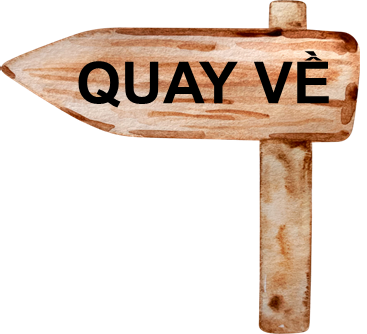 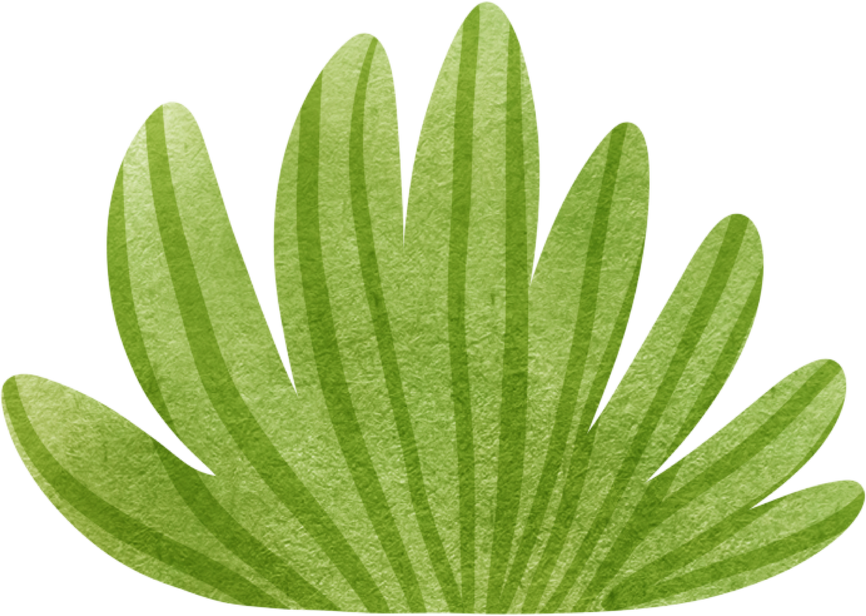 Trong các phát biểu sau, phát biểu nào đúng, phát biểu nào sai?
Bài tập 1: SGK – tr.70
S
Đ
S
Xác định các hệ số của x, hệ số tự do trong mỗi hàm số bậc nhất sau:
Bài tập 2: SGK – tr.70
Bài tập 3: SGK – tr.70
Giải
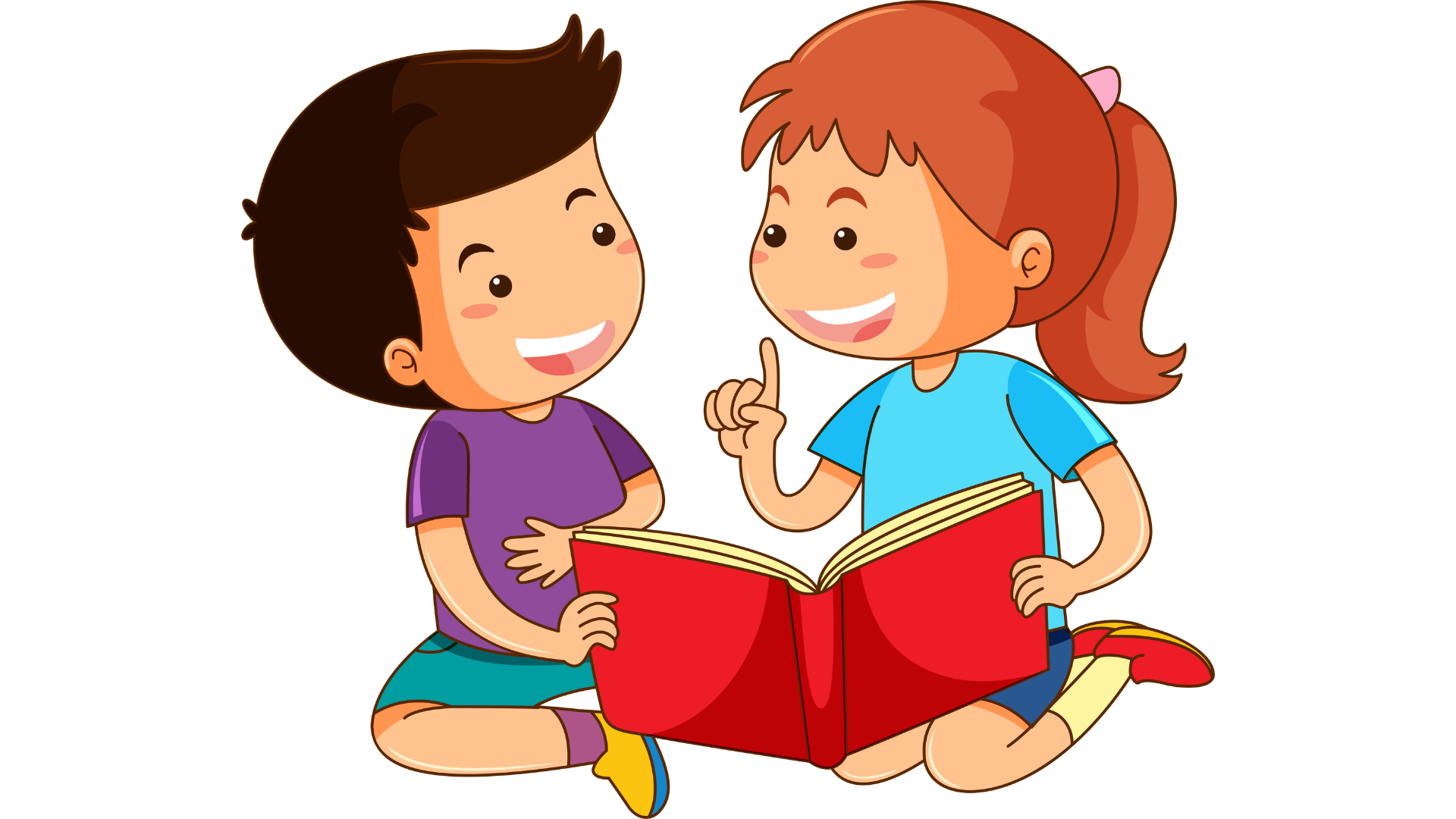 VẬN DỤNG
Bài tập 4: SGK – tr.70
Hiện tại, bạn Nam đã để dành được 300 000 đồng. Bạn Nam đang có ý định mua một chiếc xe đạp trị giá 2 000 000 đồng. Để thực hiện được điều trên, bạn Nam đã lên kế hoạch mỗi ngày tiết kiệm 5 000 đồng. Gọi m (đồng) là số tiền bạn Nam tiết kiệm được sau t ngày theo kế hoạch.
a) Viết công thức biểu thị m theo t. Hỏi m có phải là hàm số bậc nhất của t hay không?
b) Hỏi sau bao nhiêu ngày kể từ ngày bắt đầu tiết kiệm thì bạn Nam có thể mua được chiếc xe đạp đó?
Bài tập 4: SGK – tr.70
Giải
Bài tập 5: SGK – tr.70
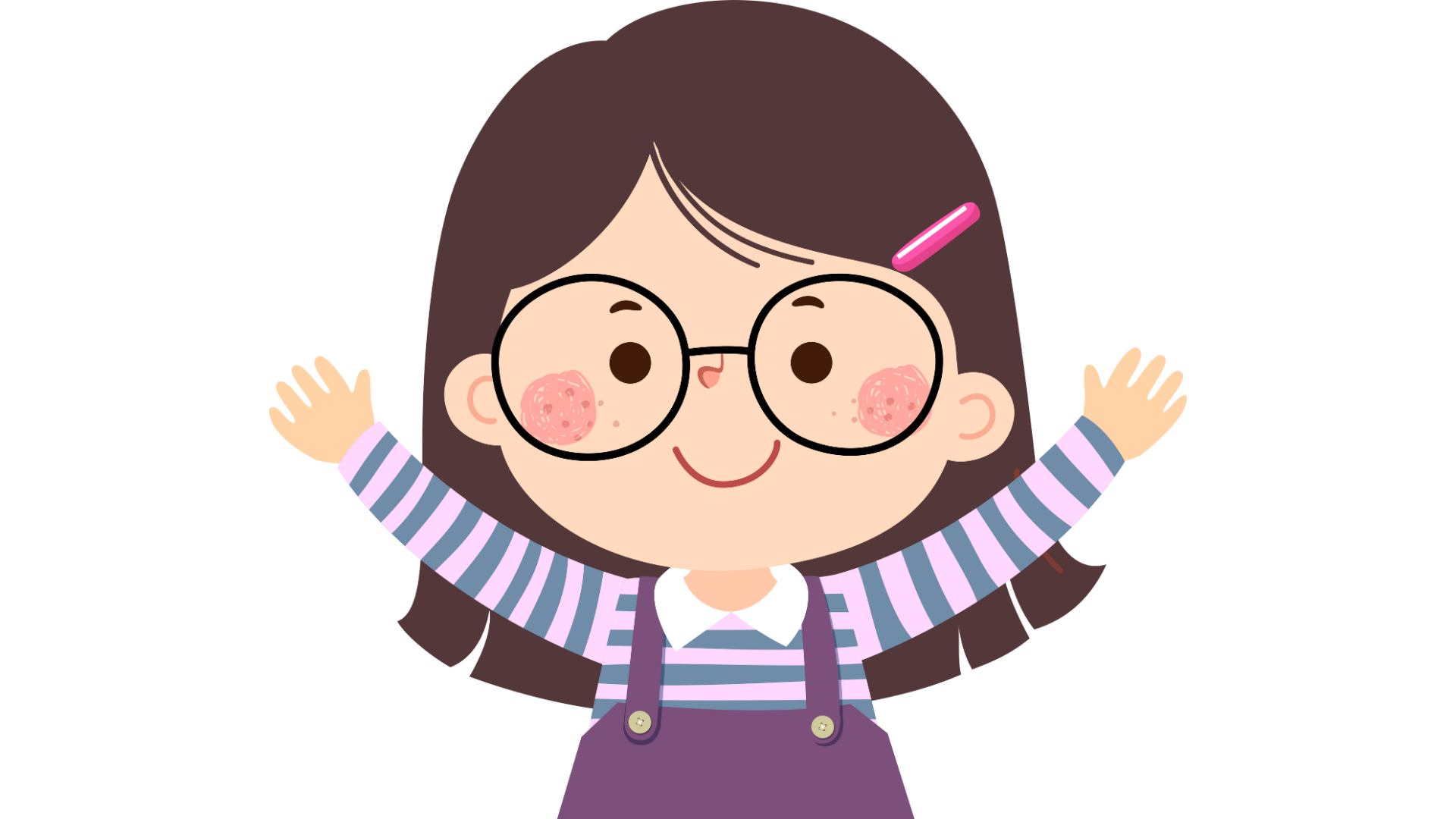 Bài tập 5: SGK – tr.70
Giải
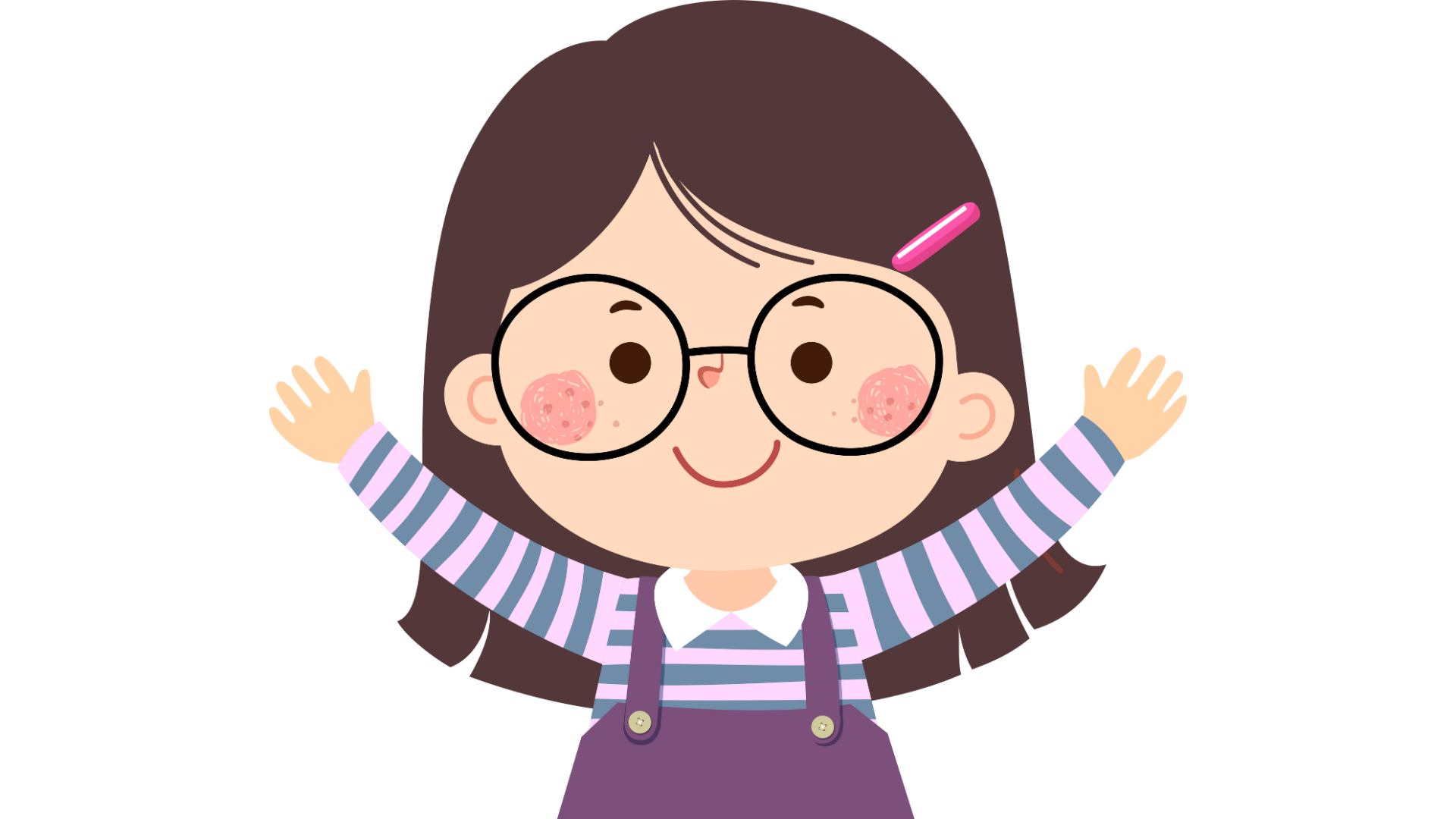 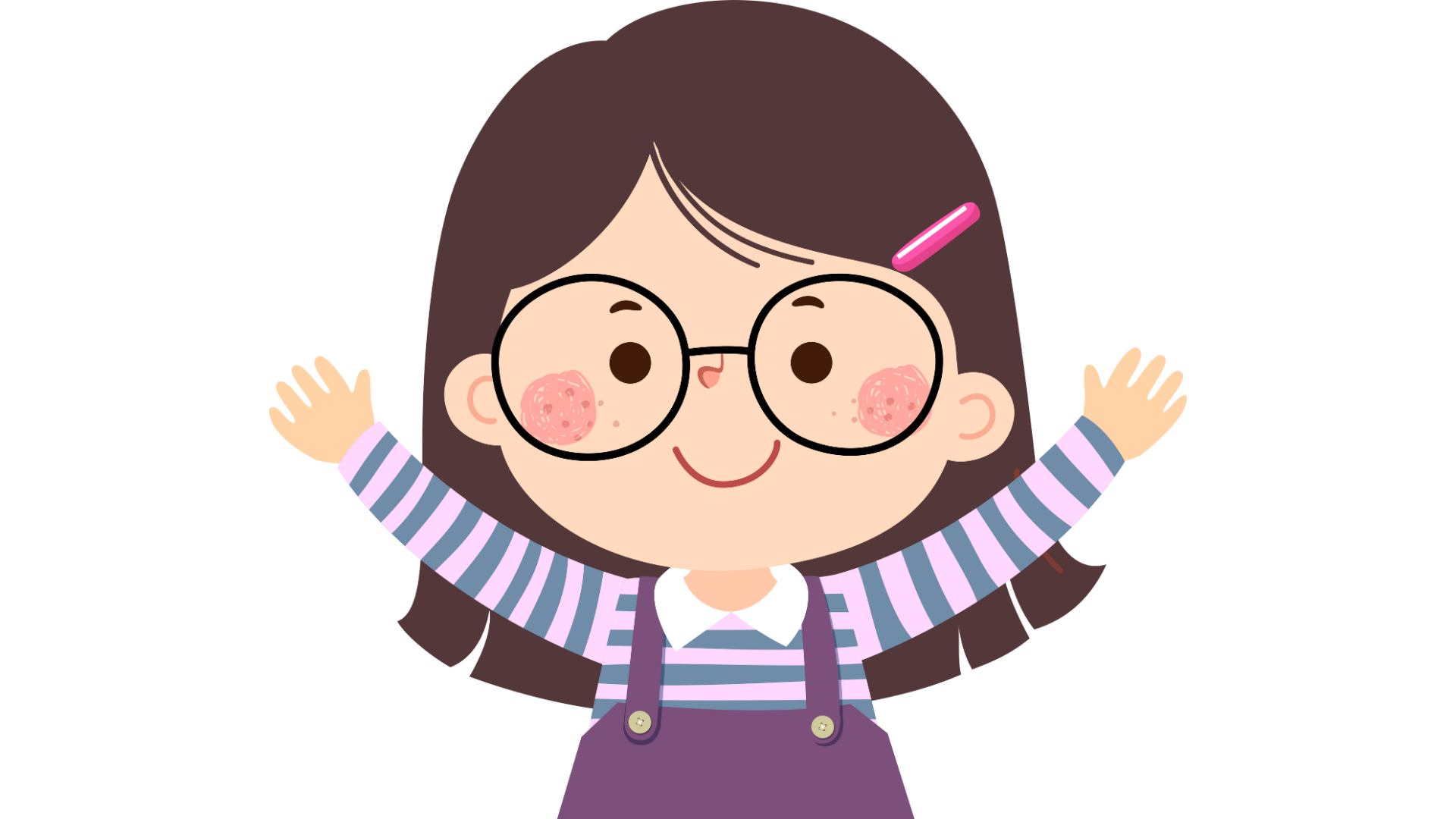 Bài tập 6: SGK – tr.70
Bài tập 6: SGK – tr.70
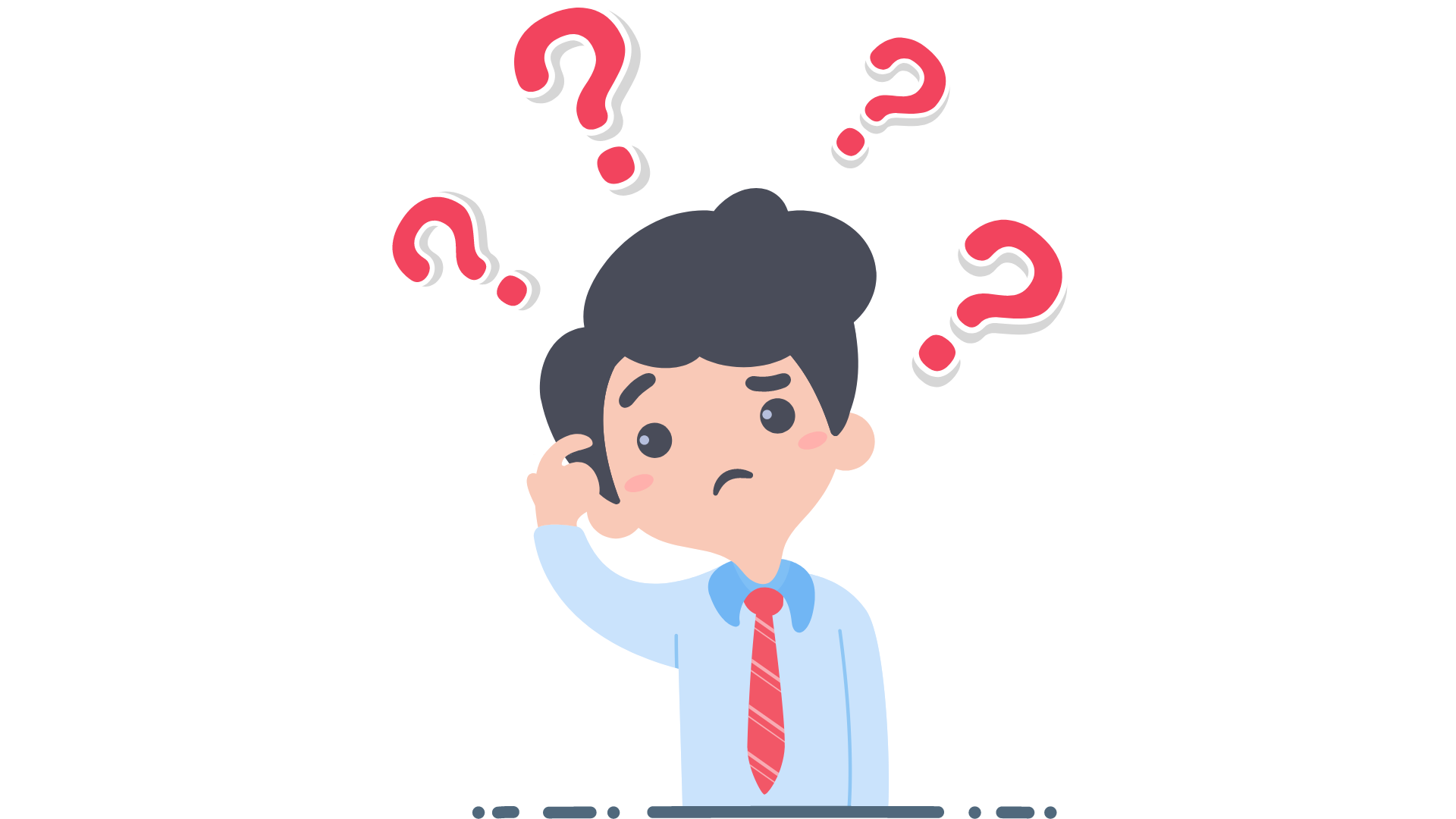 Giải
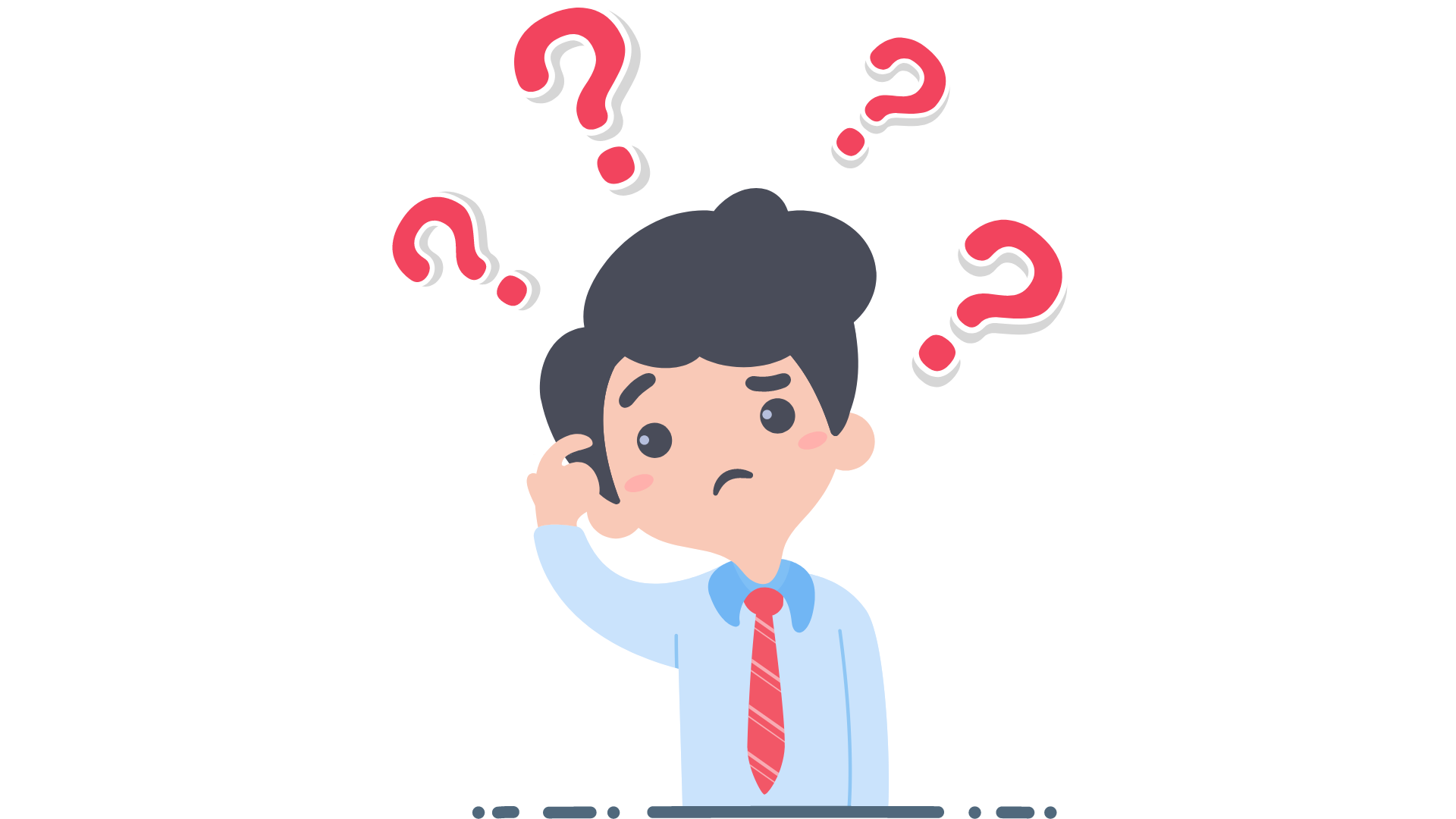 Bài tập 6: SGK – tr.70
Giải
HƯỚNG DẪN VỀ NHÀ
Ghi nhớ kiến thức trong bài
Hoàn thành bài tập trong SBT
CẢM ƠN CÁC EM 
ĐÃ LẮNG NGHE BÀI GIẢNG